Federal Practice	Finding the Ripcords
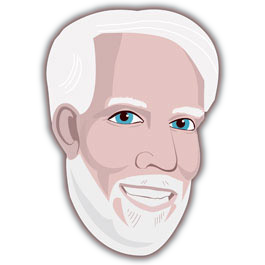 October 15, 2019 – Southern District of California

        @JWagstaffeLxNx
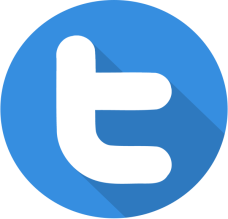 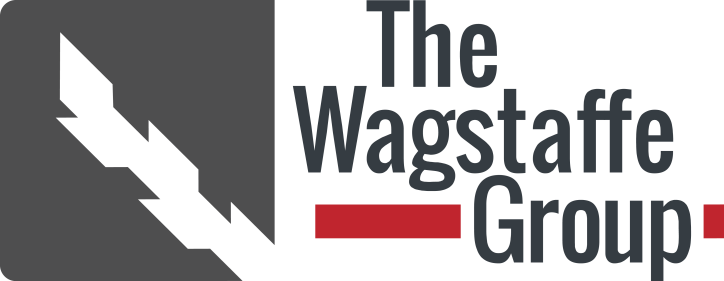 Resources
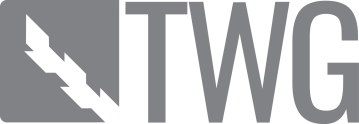 State Claim in Federal Court
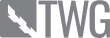 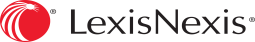 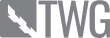 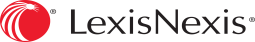 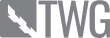 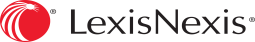 State Anti-SLAPP Statues Apply in Federal Court?
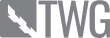 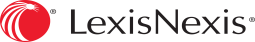 State Procedure Serving Specific Substantive Goal
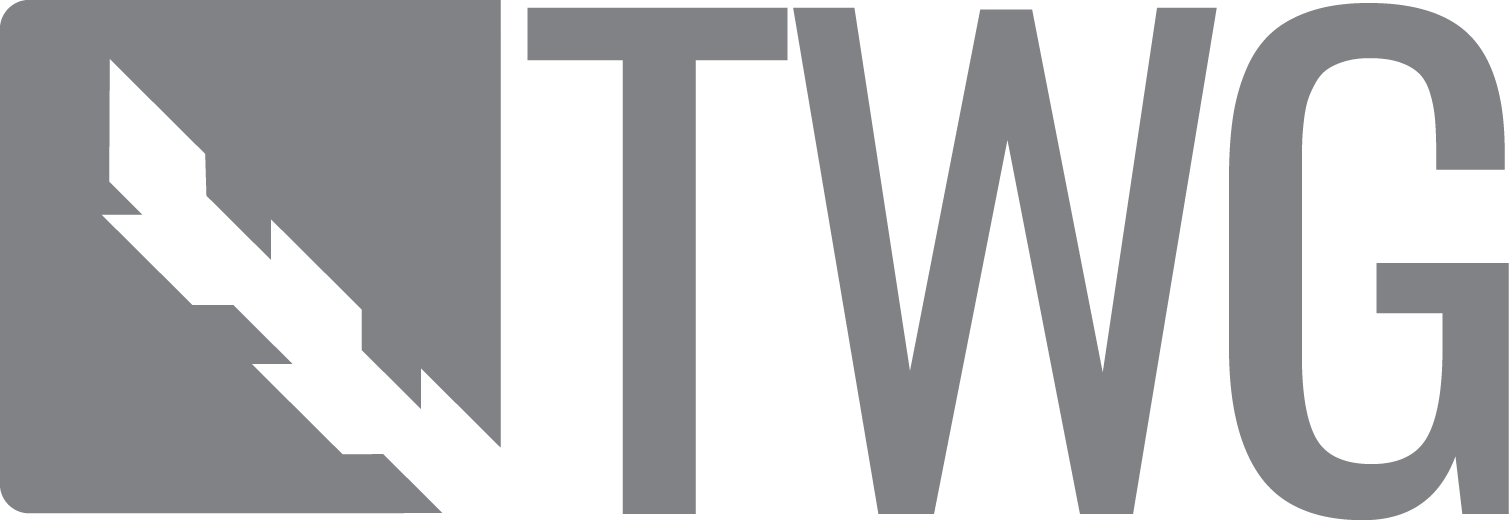 LINGO
FEDERAL
	Claim for Relief
	Counter/Cross Claim
	No Does
	Motion to Dismiss
CALIFORNIA
Cause of Action
Cross-Complaint
Doe Defendants
Demurrer
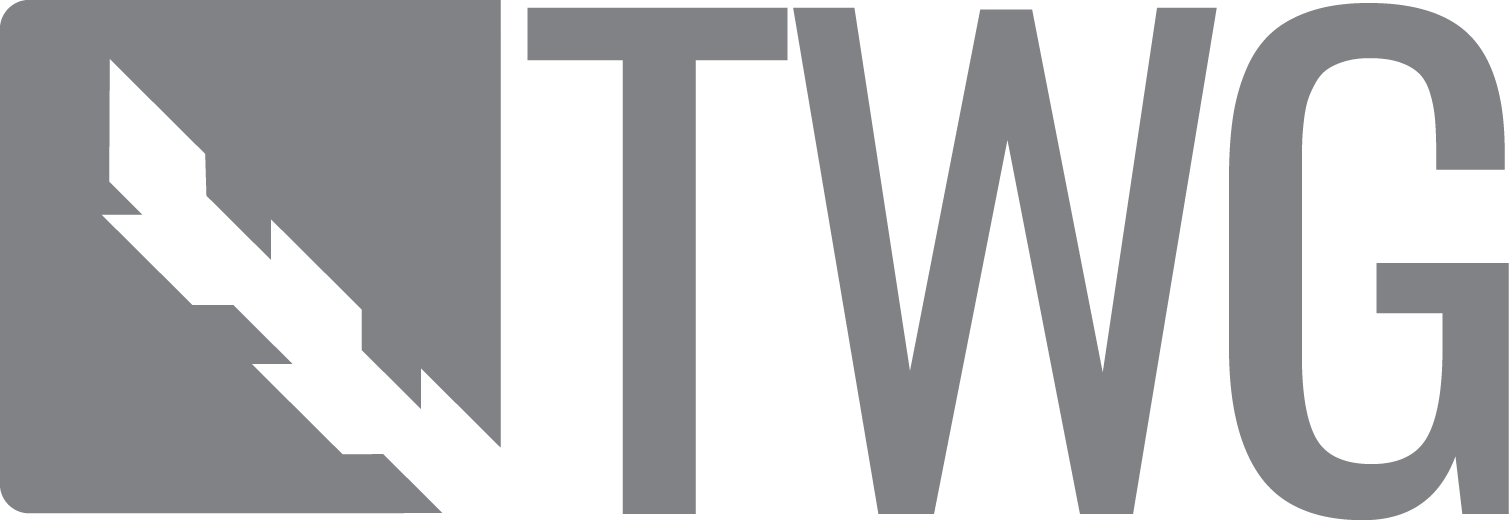 Four Doorways to Federal Court
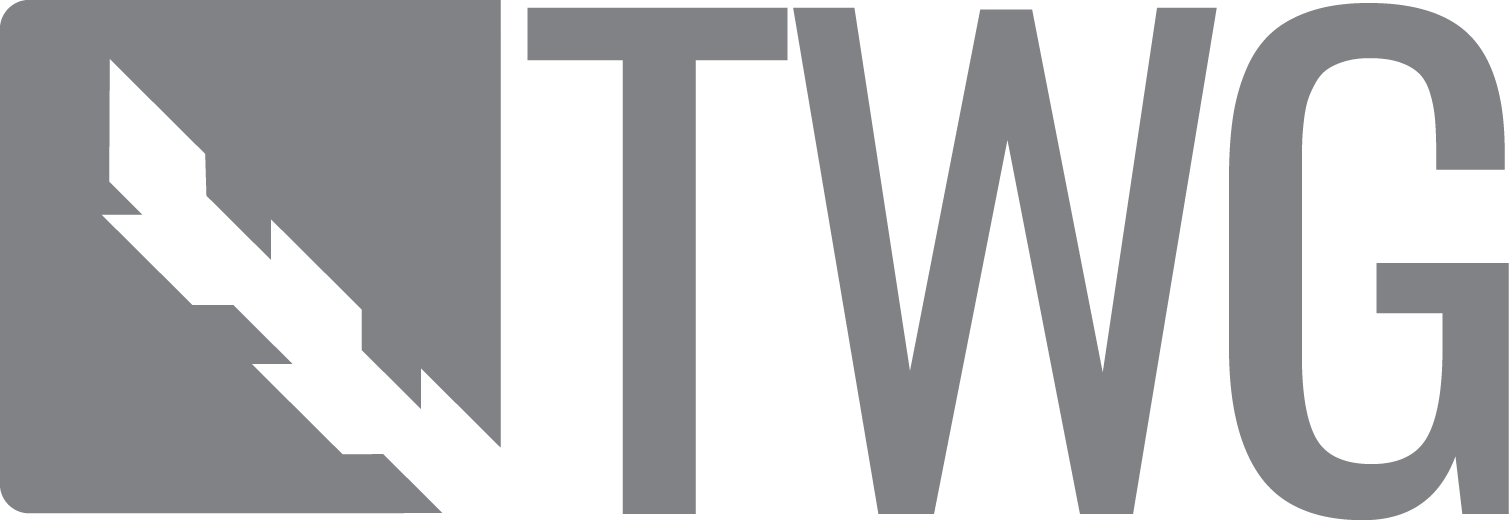 FRONT DOOR
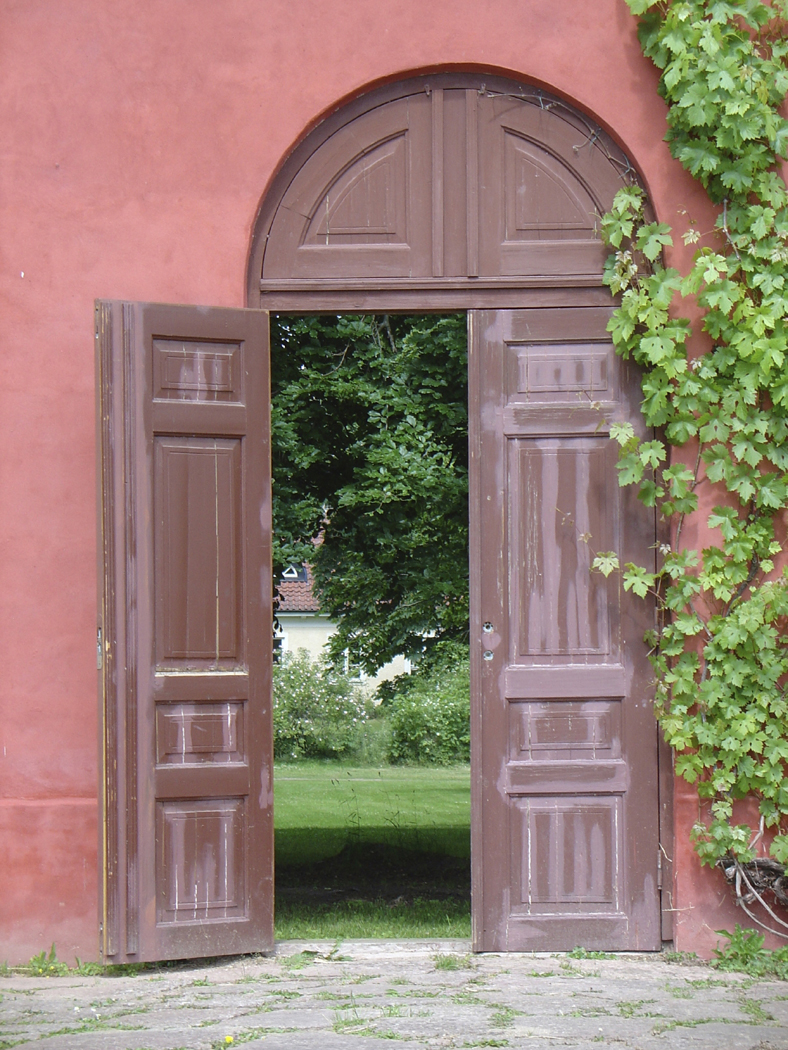 Arising Under

Federal Defense -- Not
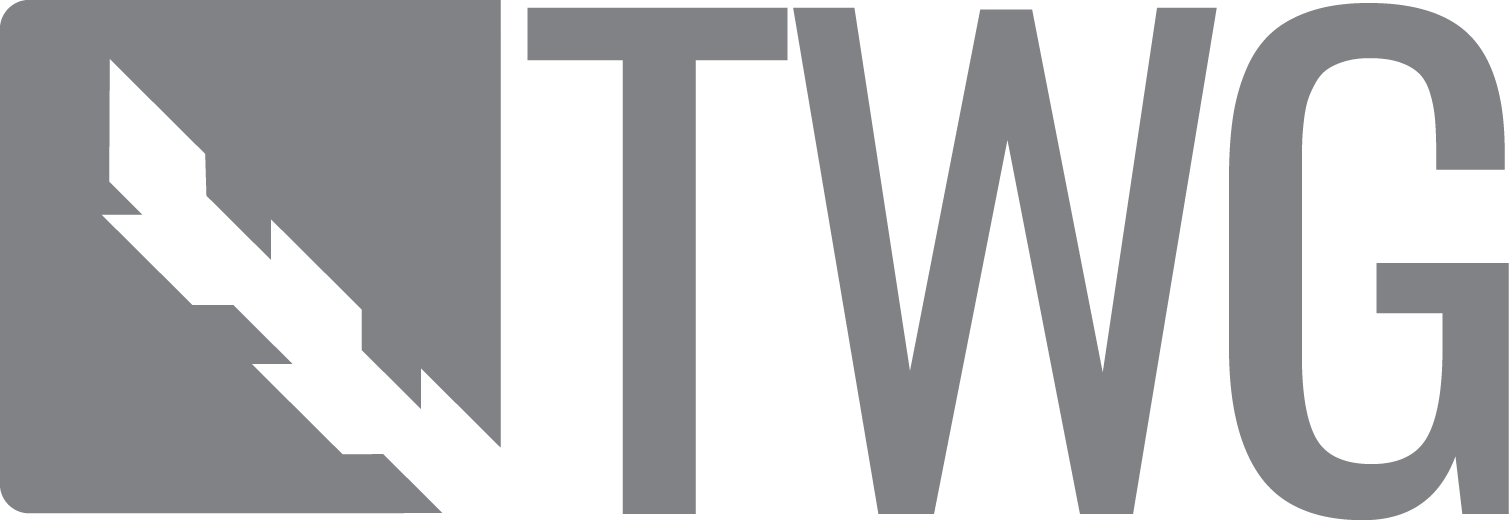 Quotation
“I like to ask people for directions in my own neighborhood and then I grade them.”

					            - Stephen Wright
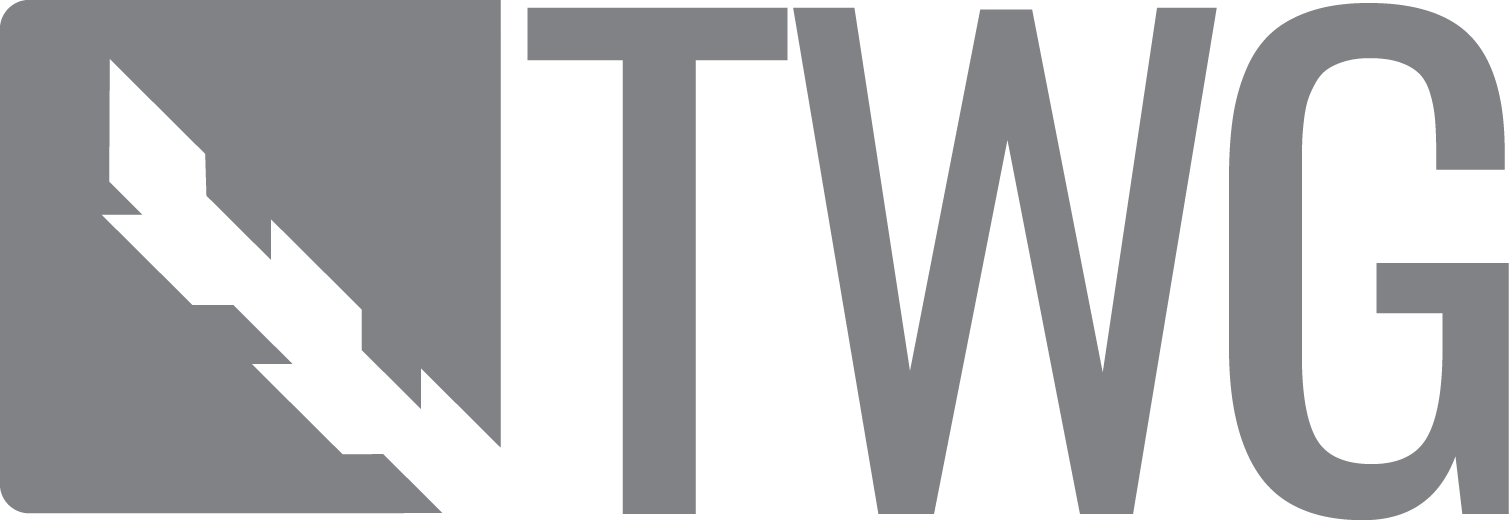 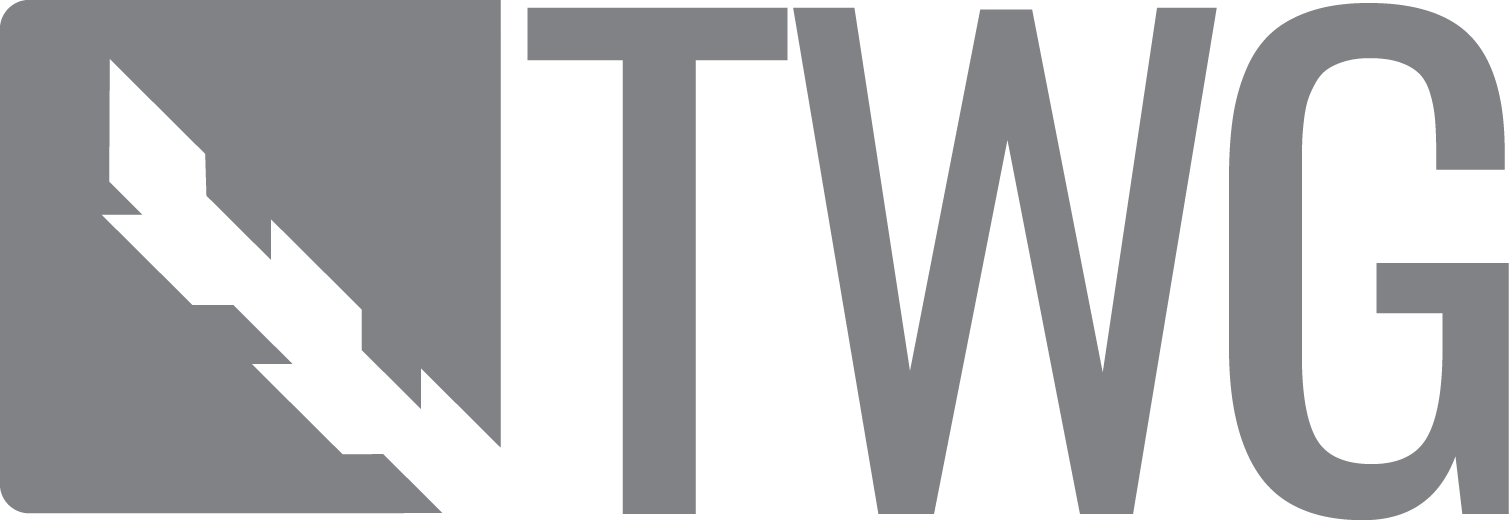 Grant
See Gunn v. Minton 568 U.S. 251 (2013)
Malpractice claim does not “arise under” federal law

See Palkow v. CSX Transp. (6th Cir. 2005) 431 F.3d 543—no federal jurisdiction over state “perjury” statute
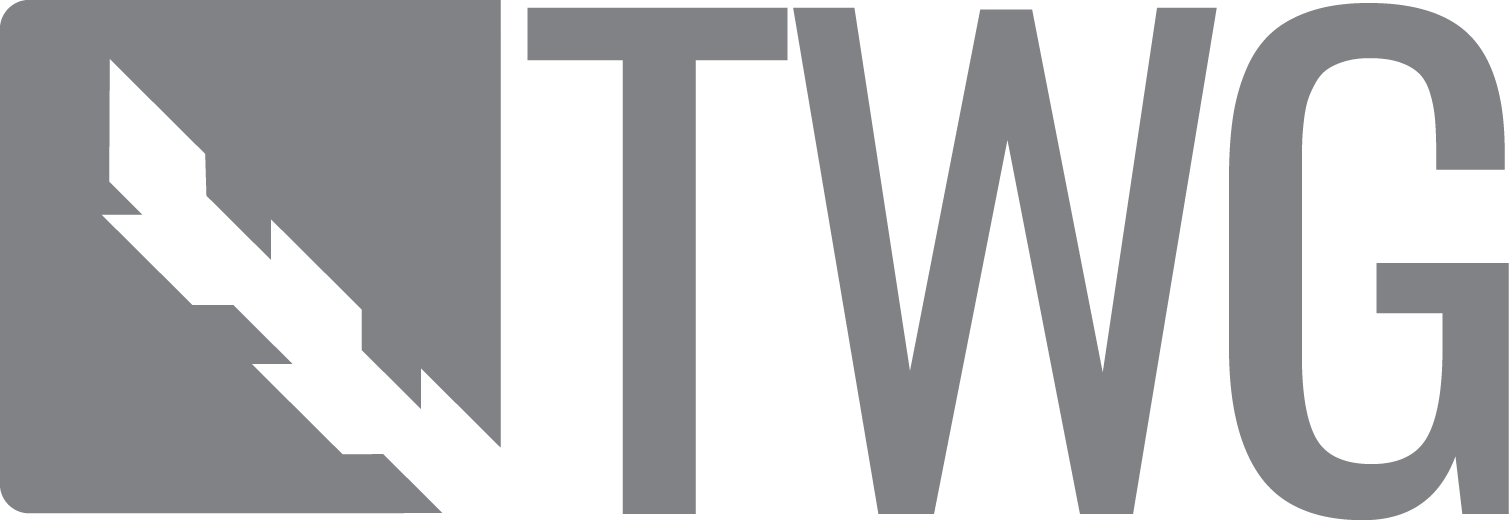 Arising Under Jurisdiction
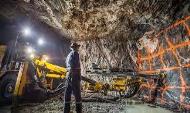 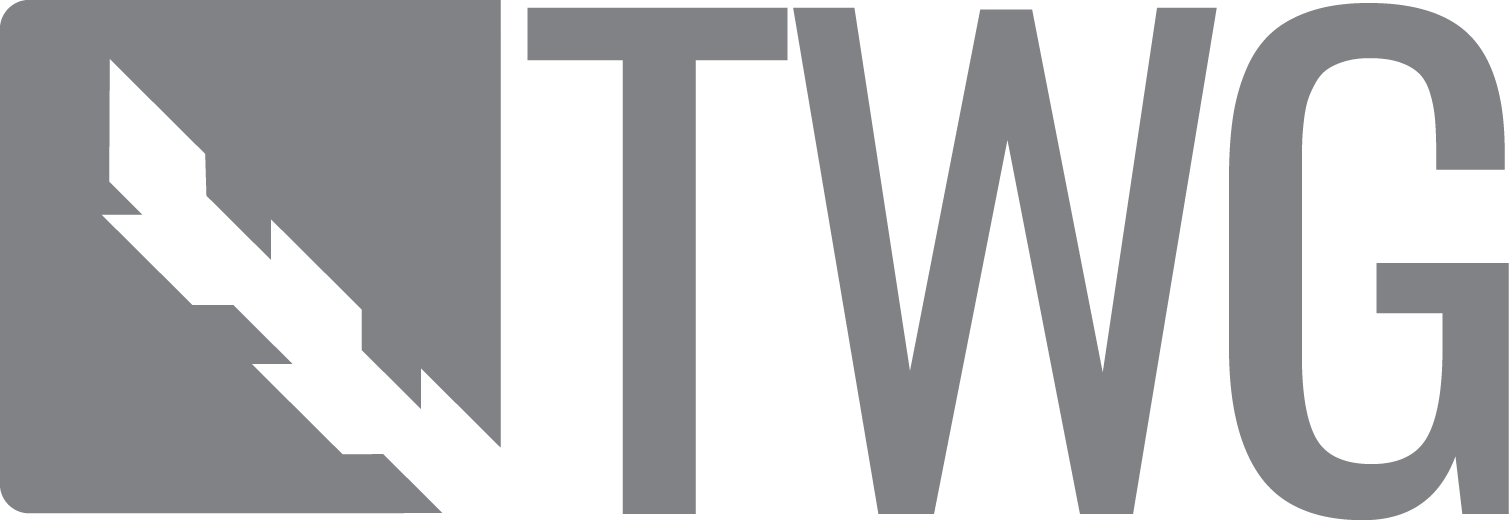 Grant
Burrell v. Bayer Corp. (4th Cir. 2019) 918 F.3d 372
 No private right of action under federal statute and preemption only defensive   
No Grable “substantial federal question”
See also Miller v. Yellow Pages (S..D. Cal. May 23, 2018) (Hayes, J.)--no removal of California Rosenthal Fair Debt Collection Practices Act (Cal. Civ. Code § 1788) simply because complaint makes reference to FDCPA (15 U.S.C. §  1692) and could have been brought under federal law
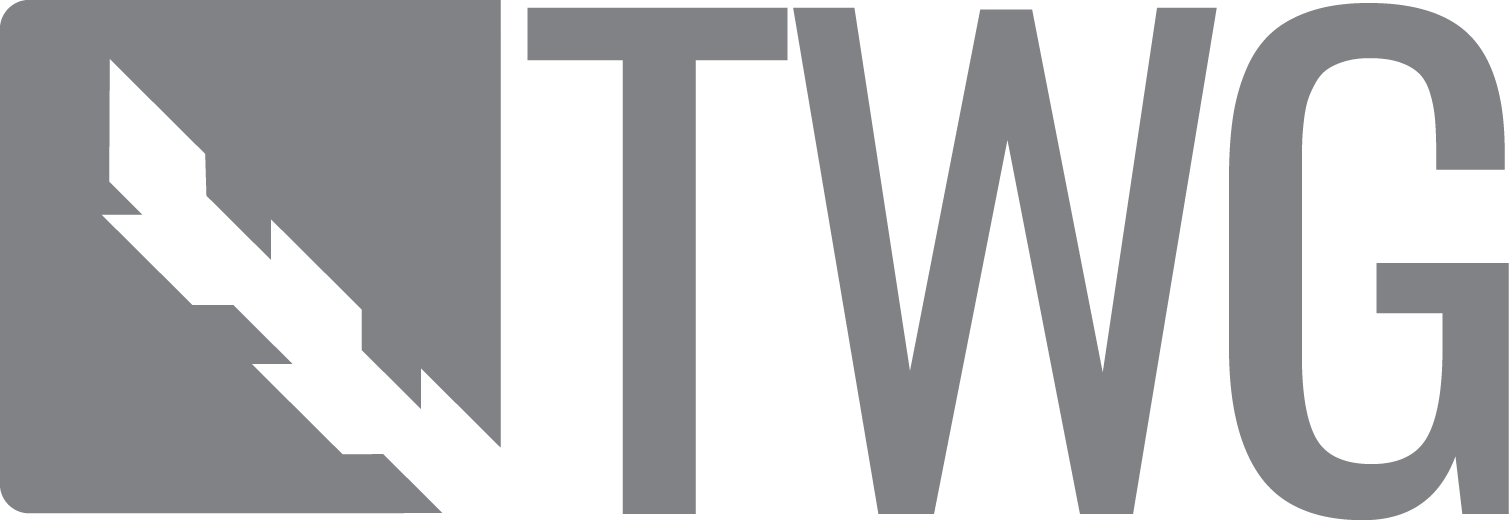 VISITOR’S DOOR
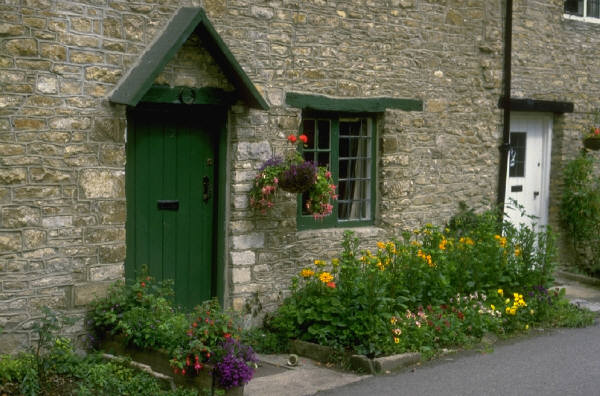 Complete Diversity
Citizenship Rules
Amount in Controversy
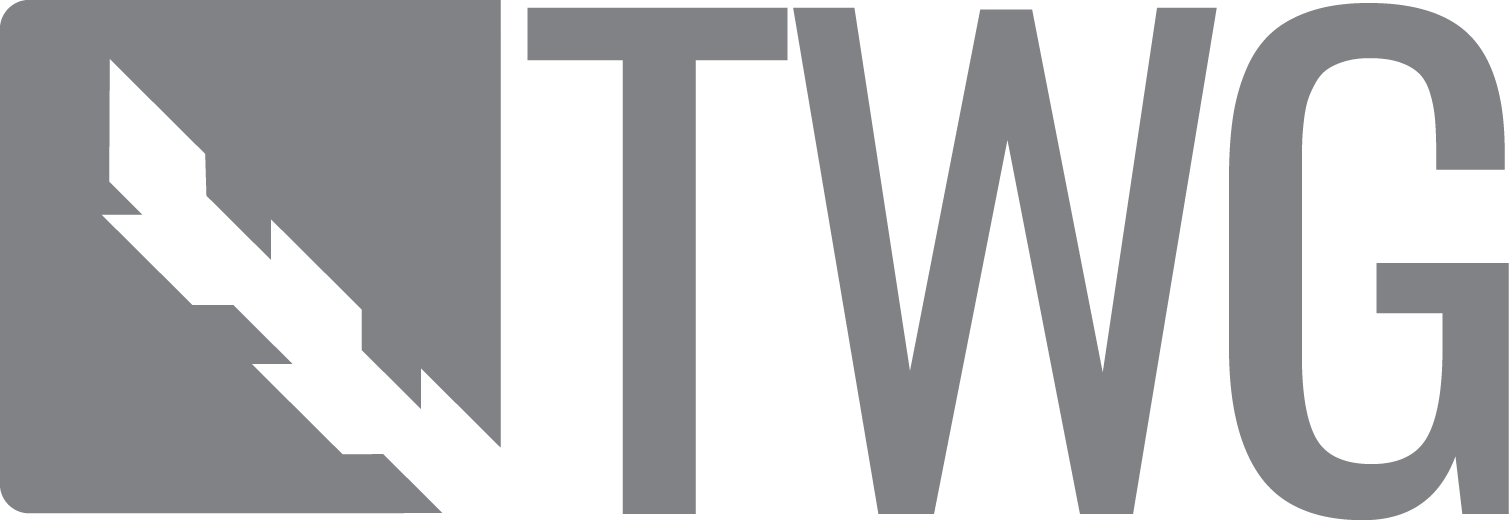 Filling Out the Line-up Card
NY
If Same state on    Both Sides
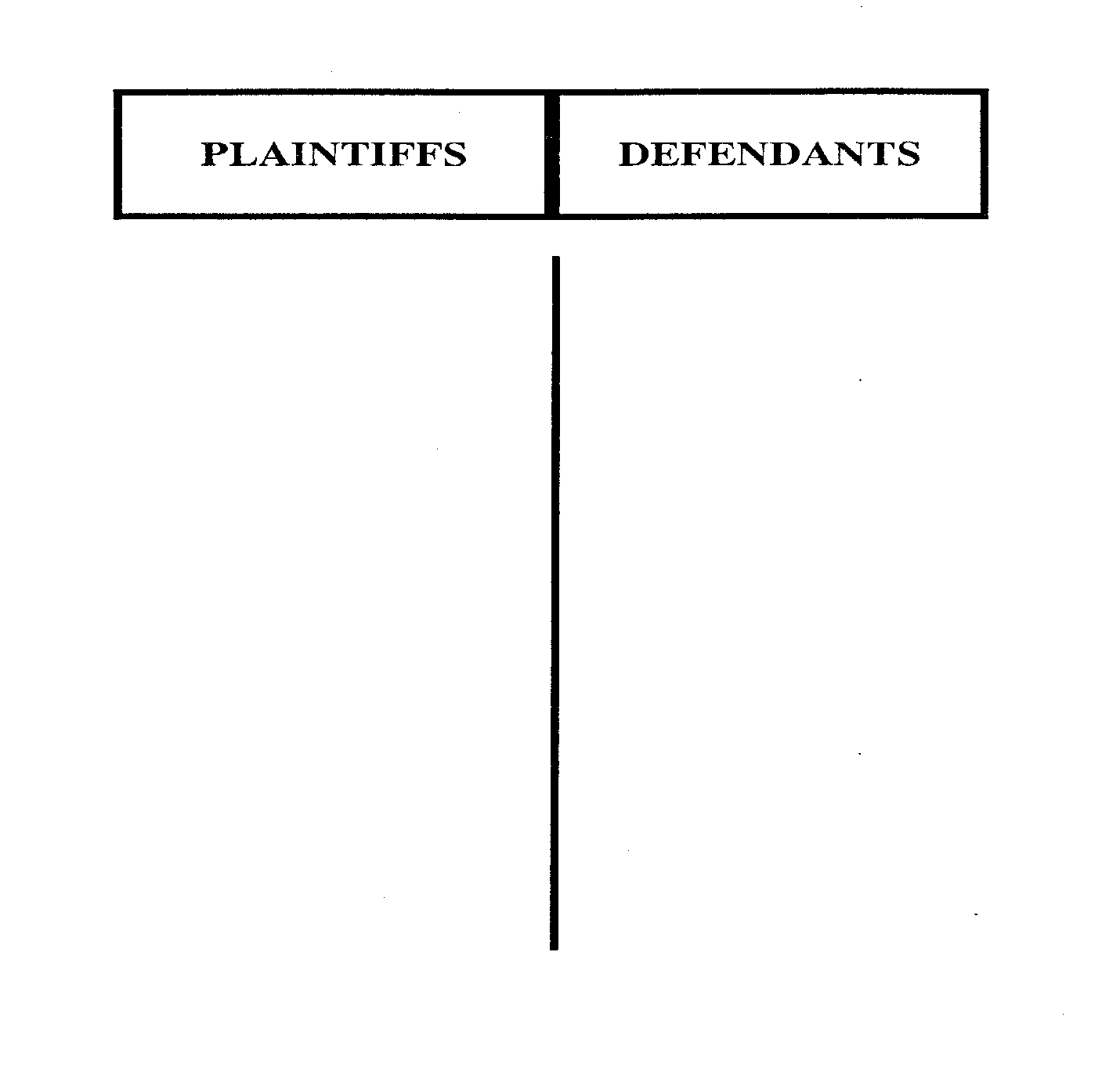 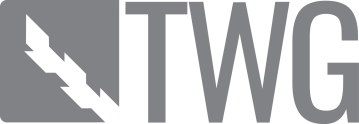 Complete Diversity
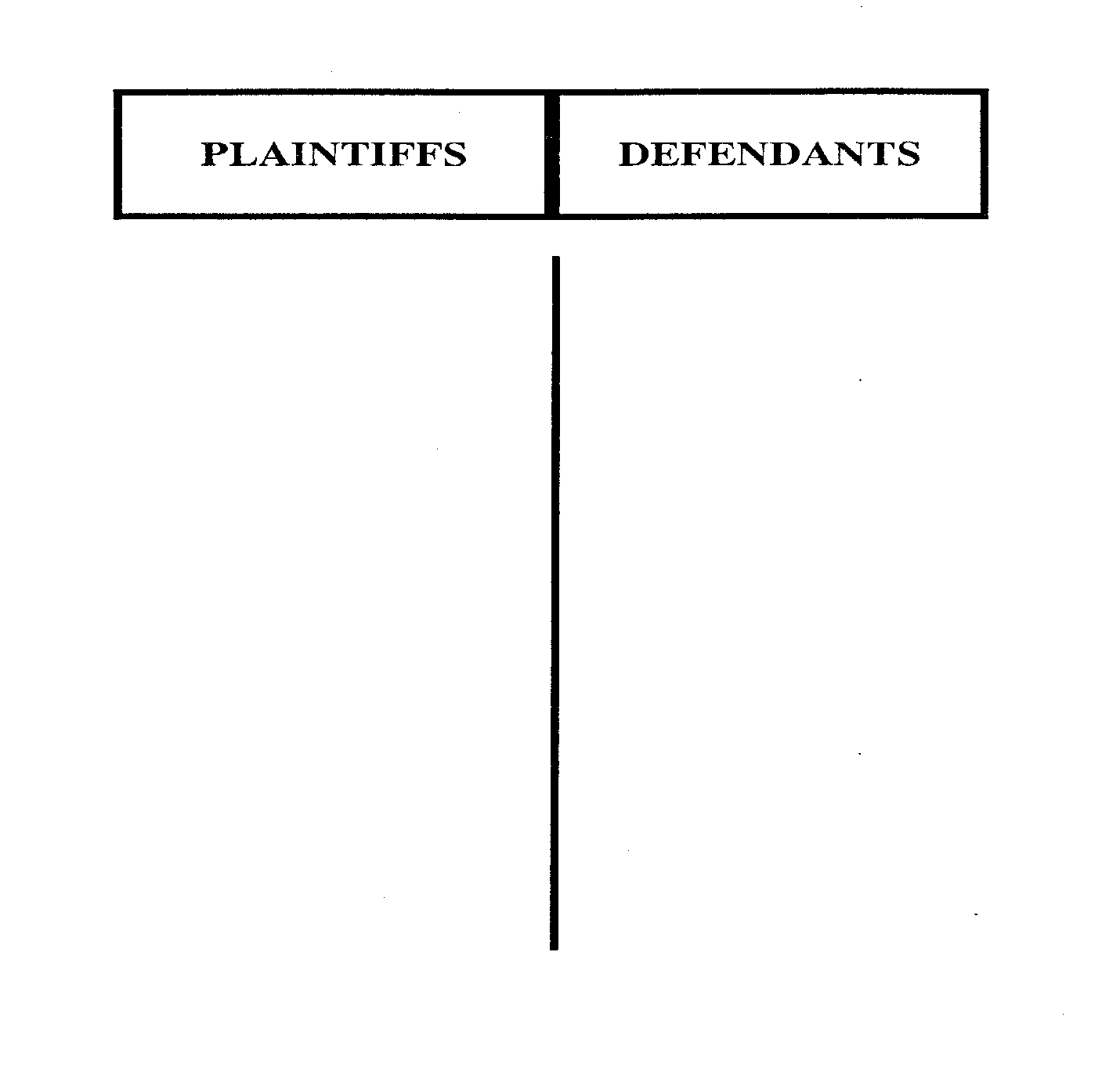 If Same state on    Both Sides
P-1  (CA)                      D-1   (NY)

P-2  (CA)                      D-2   (OH)





28 U.S.C. Sec. 1441(a)
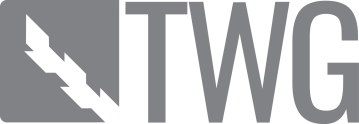 Citizenship Rules
If Same state on    Both Sides
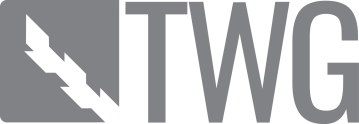 Individuals
If Same state on    Both Sides
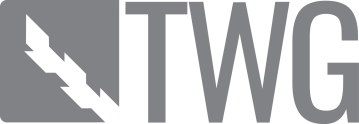 FACTS TO CONSIDER
Corporations
If Same state on    Both Sides
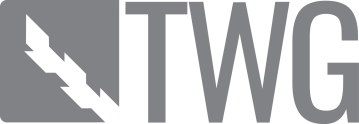 Non-Corporate Entities
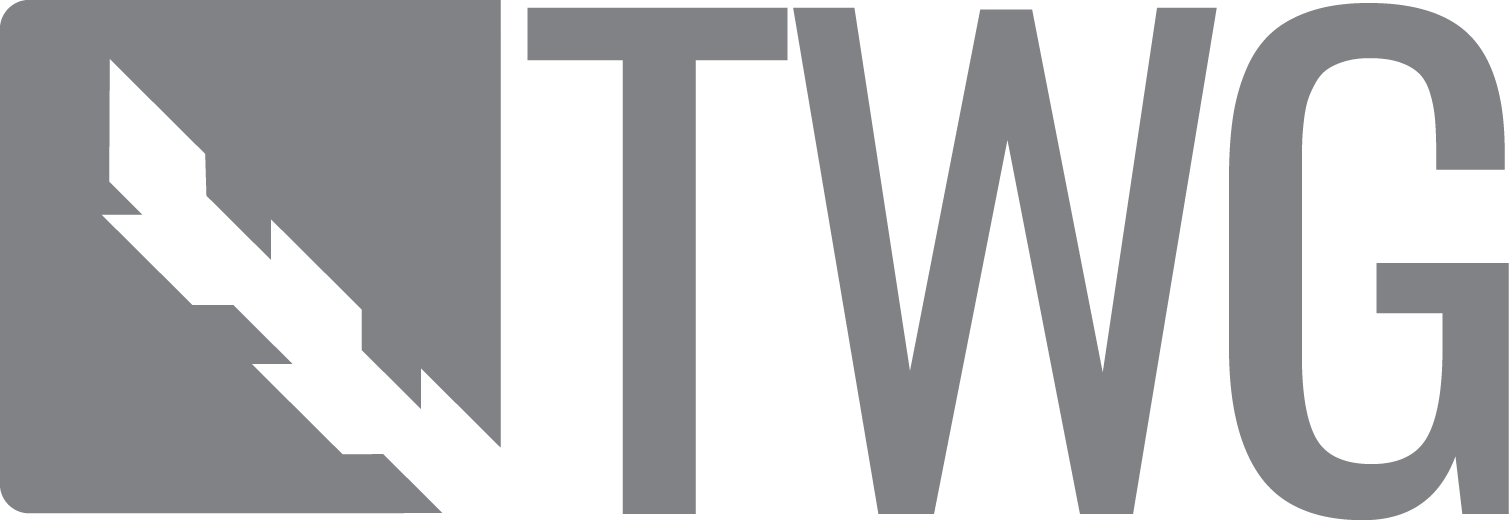 Diversity Drawing
PLAINTIFF                          DEFENDANT
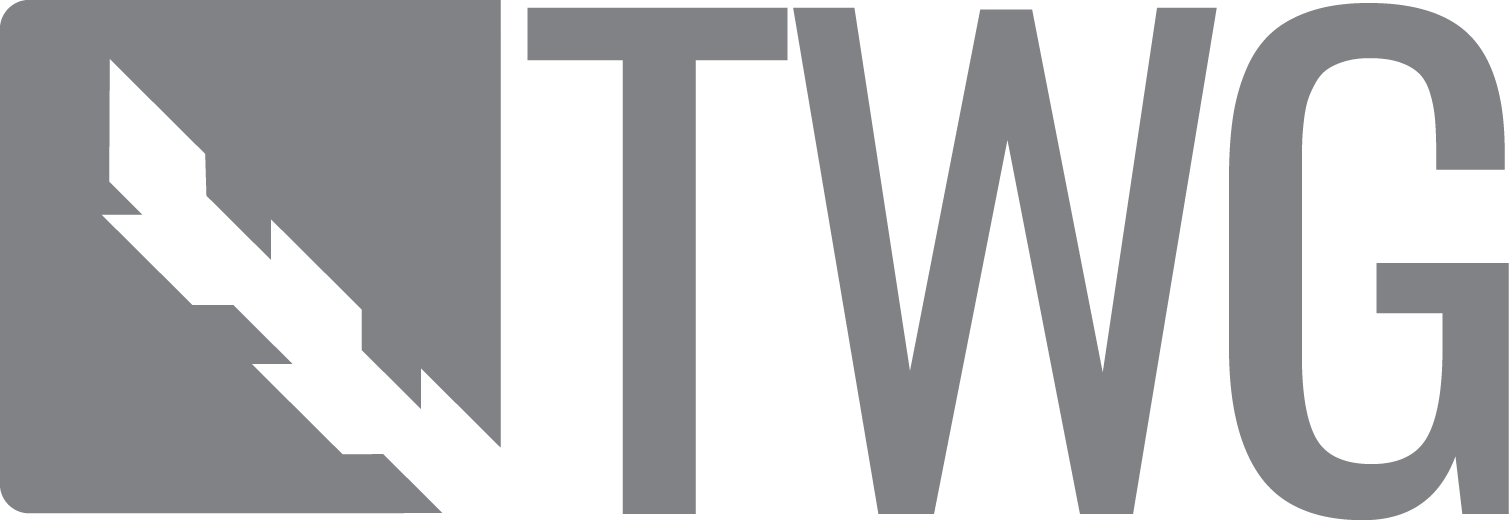 Diversity Drawing – Change Facts
PLAINTIFF                            DEFENDANT
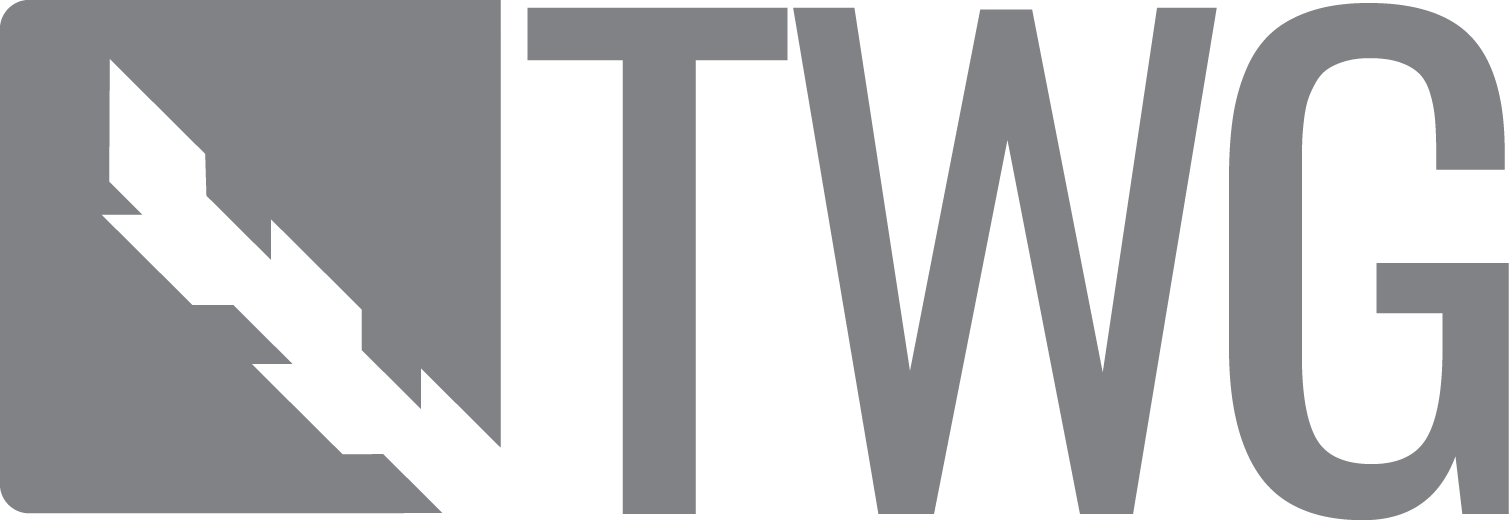 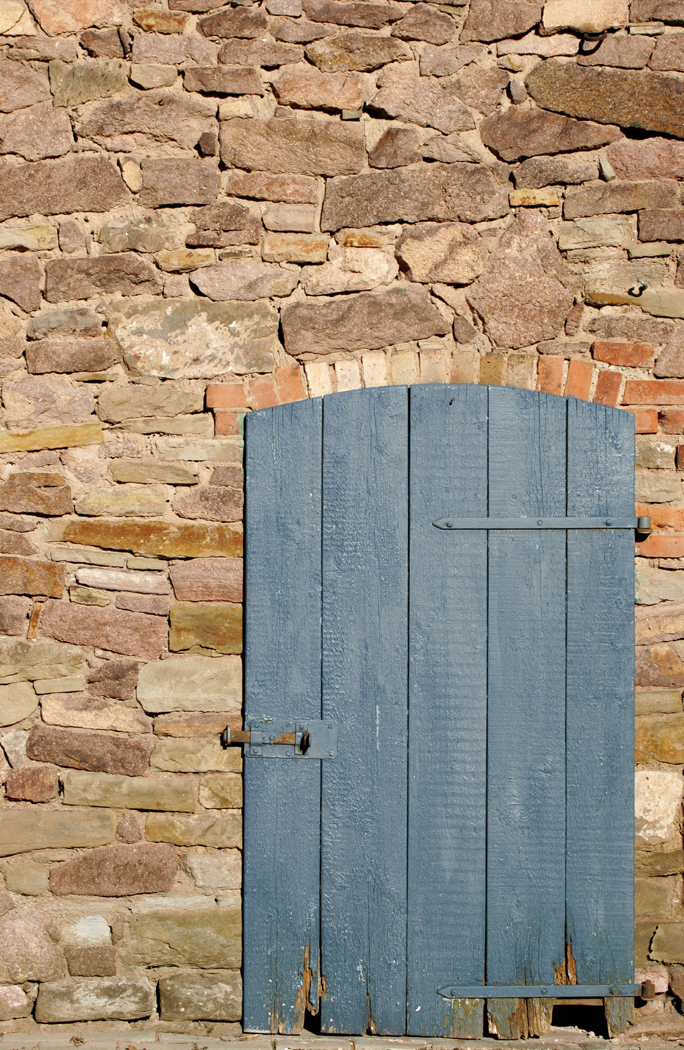 BACK DOOR
Removal = Original Jurisdiction (Diversity & Federal Question)

Squeaky Procedures
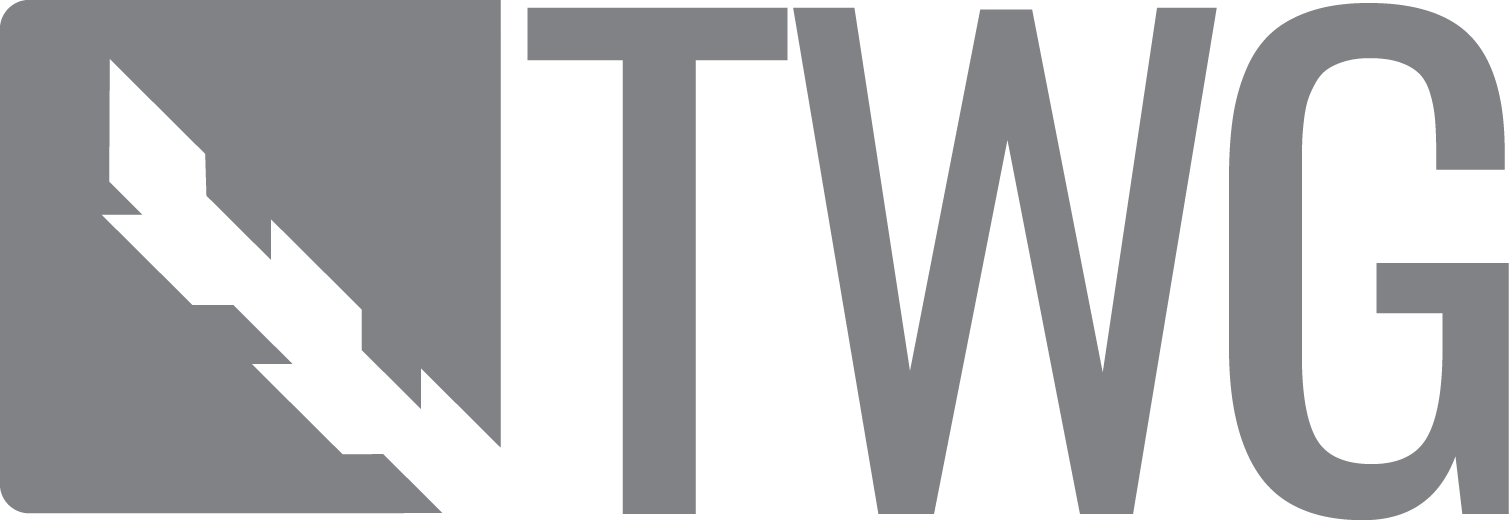 Removal Jurisdiction
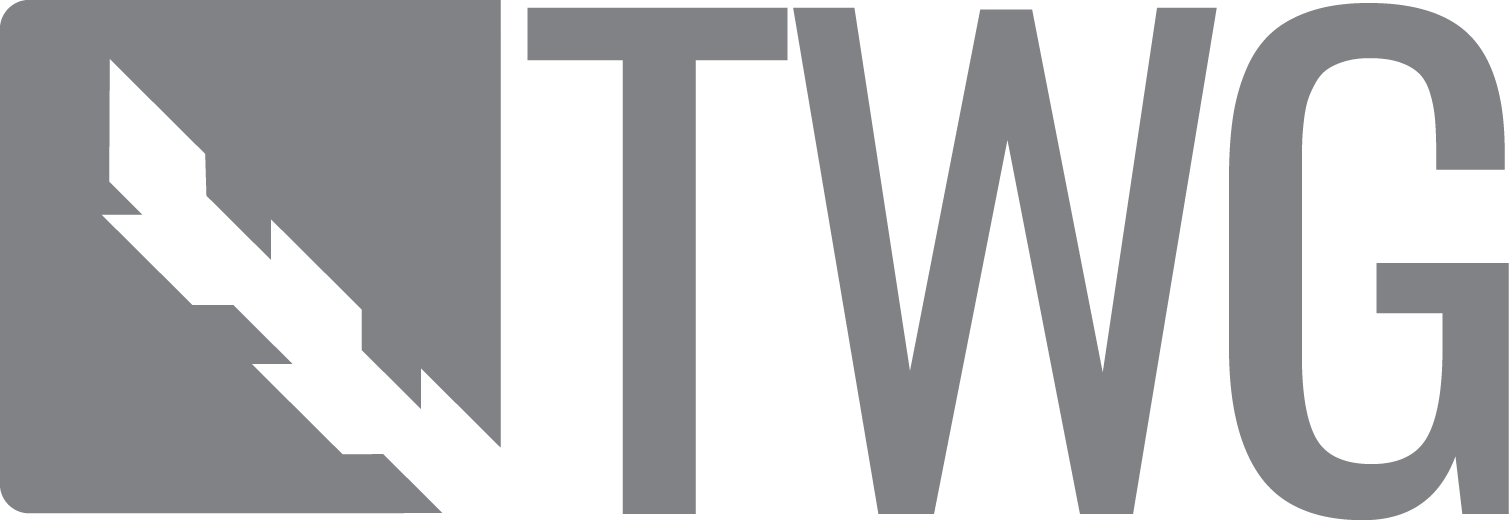 Removal – Complete Diversity
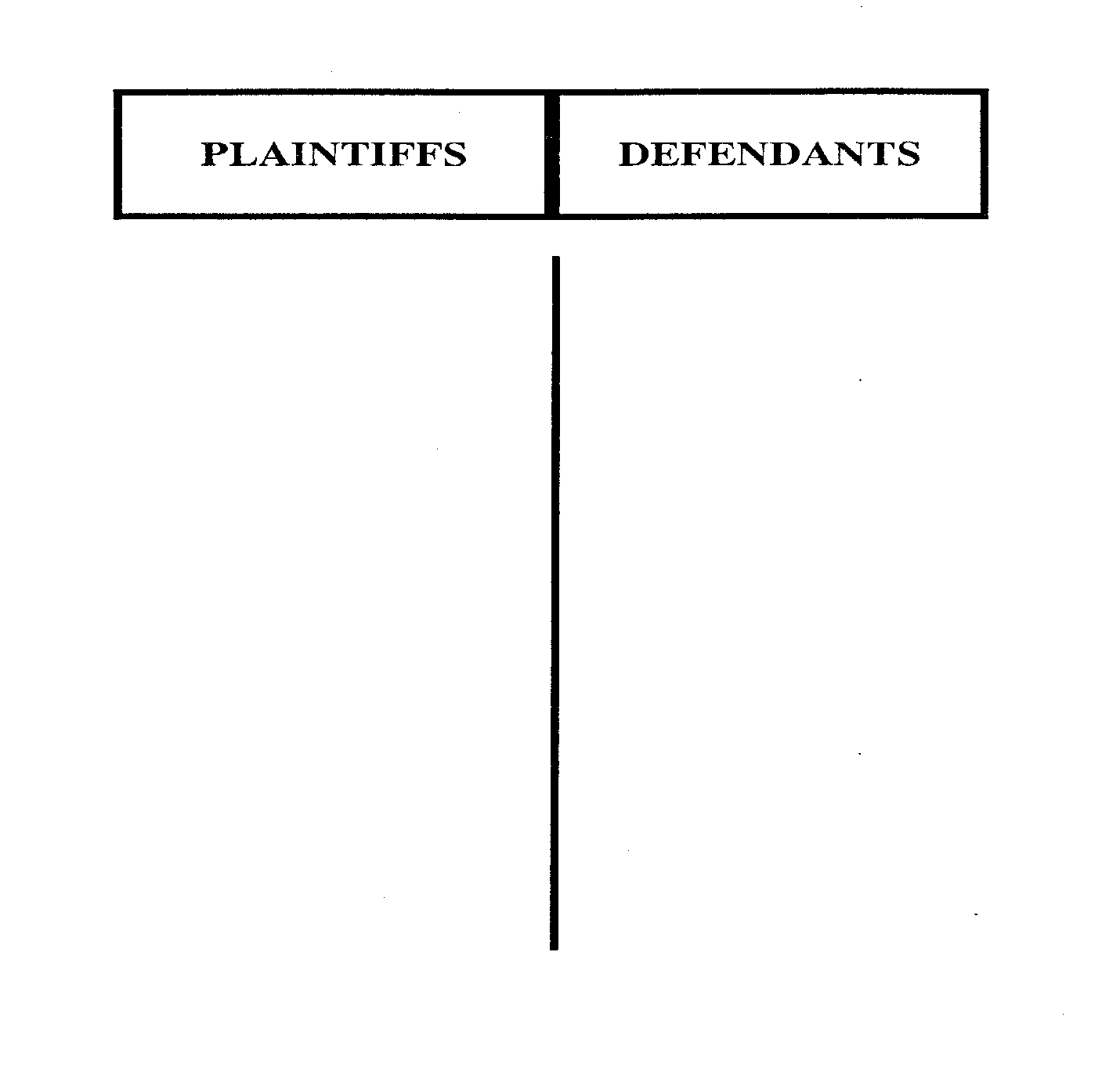 If Same state on    Both Sides
P-1  (CA)                      D-1   (NY)

P-2  (CA)                      D-2   (OH)





28 U.S.C. Sec. 1441(a)
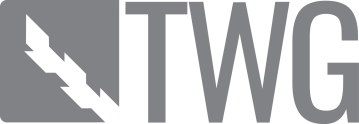 Local Defendant – Removal Bar
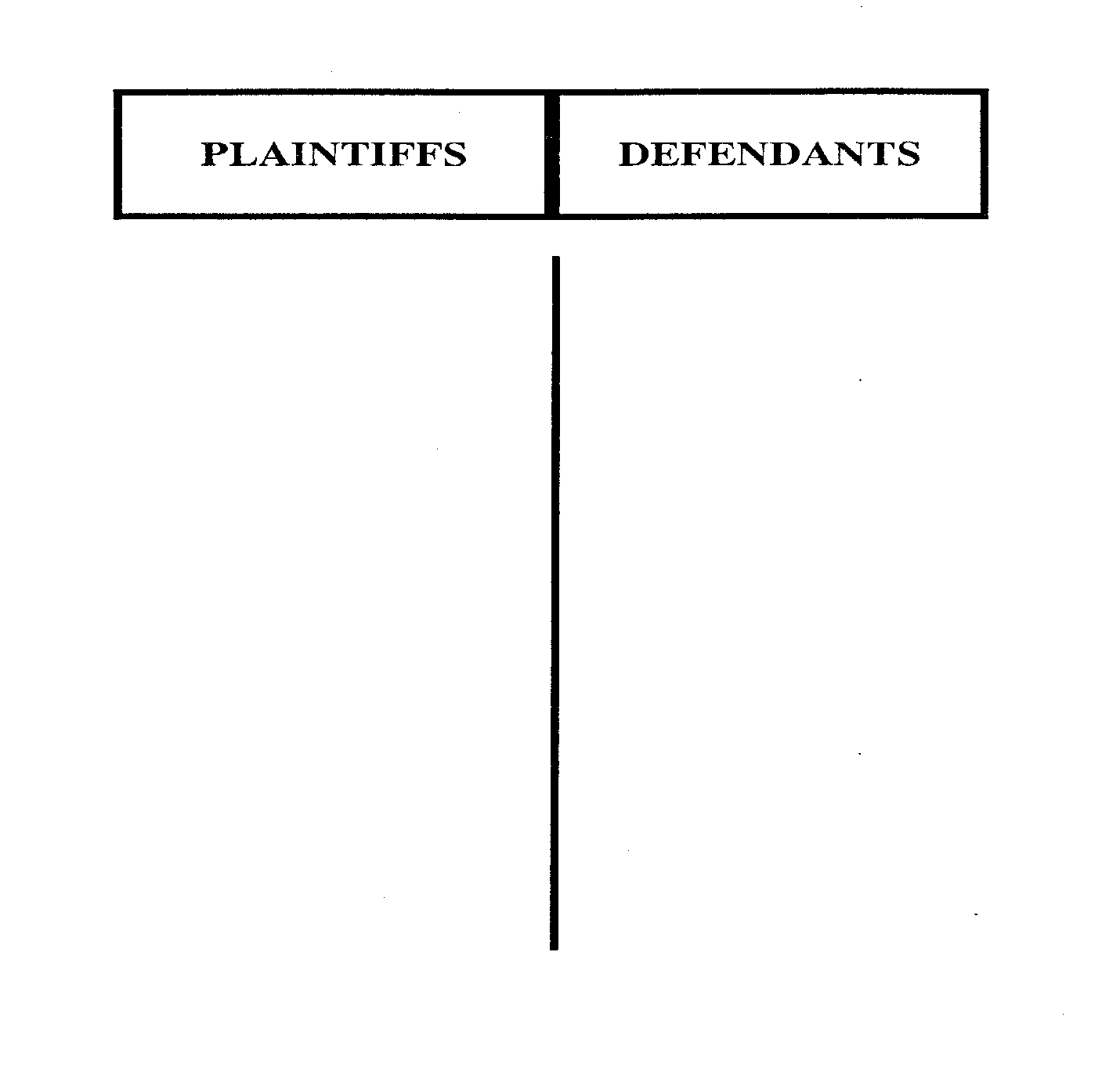 If Same state on    Both Sides
P-1  (VA)                      D-1   (NY)

P-2  (VA)                      D-2   (CA)





28 U.S.C. Sec. 1441(b)(2)
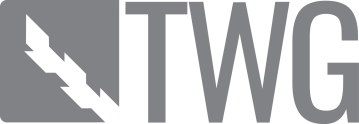 Sham Joinder – Delete Key
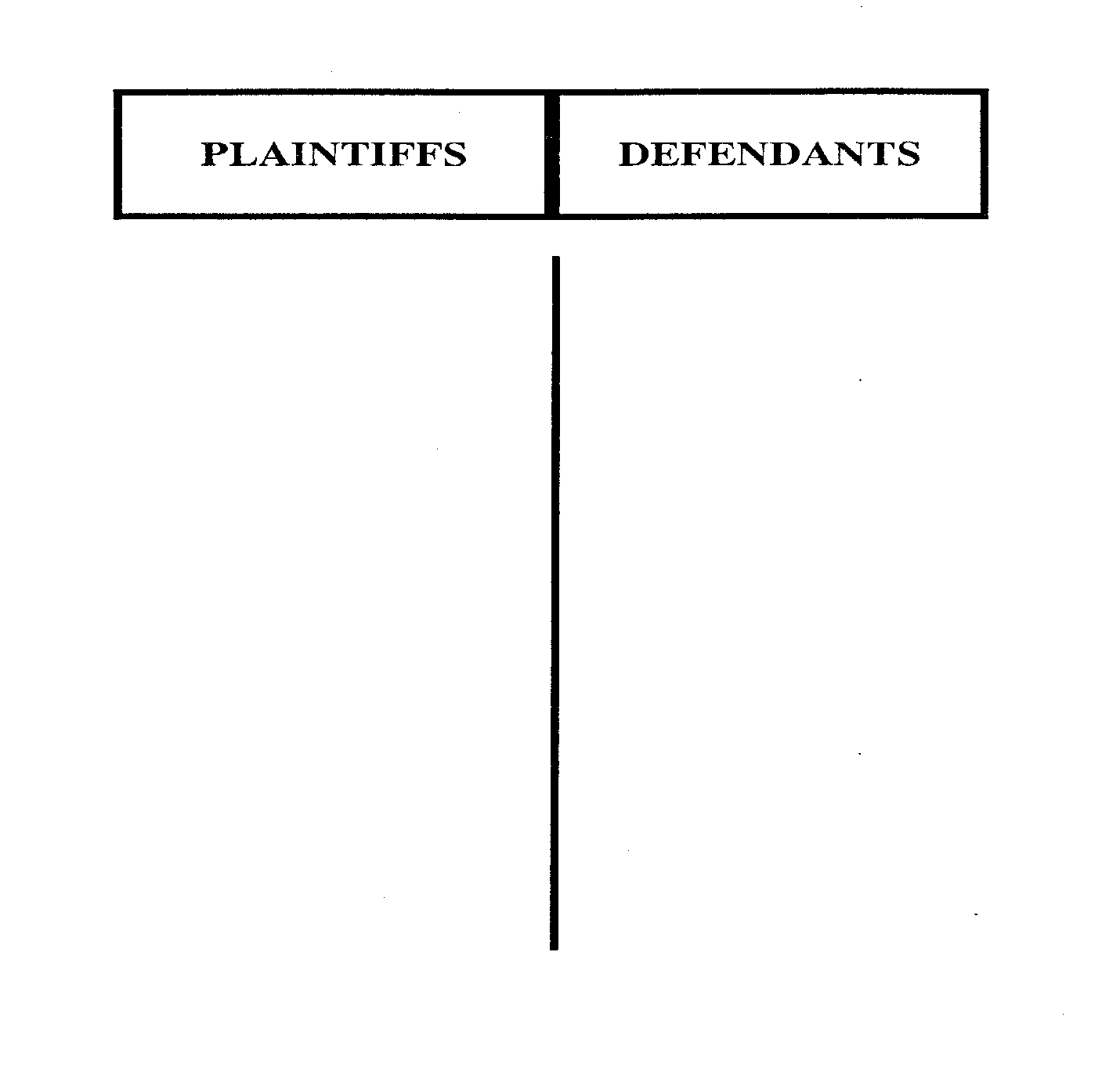 If Same state on    Both Sides
P-1  (CA)                      D-1   (NY)

P-2  (CA)                      D-2   (CA)





28 U.S.C. Sec. 1441; Grancare, LLC v. Thrower (9th Cir. 2018) 889 F.3d 543; Ramirez v. Home Depot (SD CA 2018) (Bericivengo, J.)
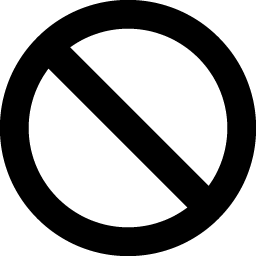 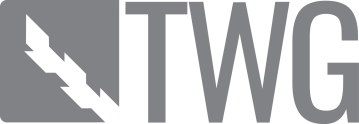 Removal Diversity Jurisdiction
Action by LLC against Rhode Island D is removed to federal court with jurisdictional allegation: “P is a Delaware LLC with its principal place of business in New York”
Removal notices also states that “P has no members who are citizens of Rhode Island”
How should the court rule on the motion to remand?
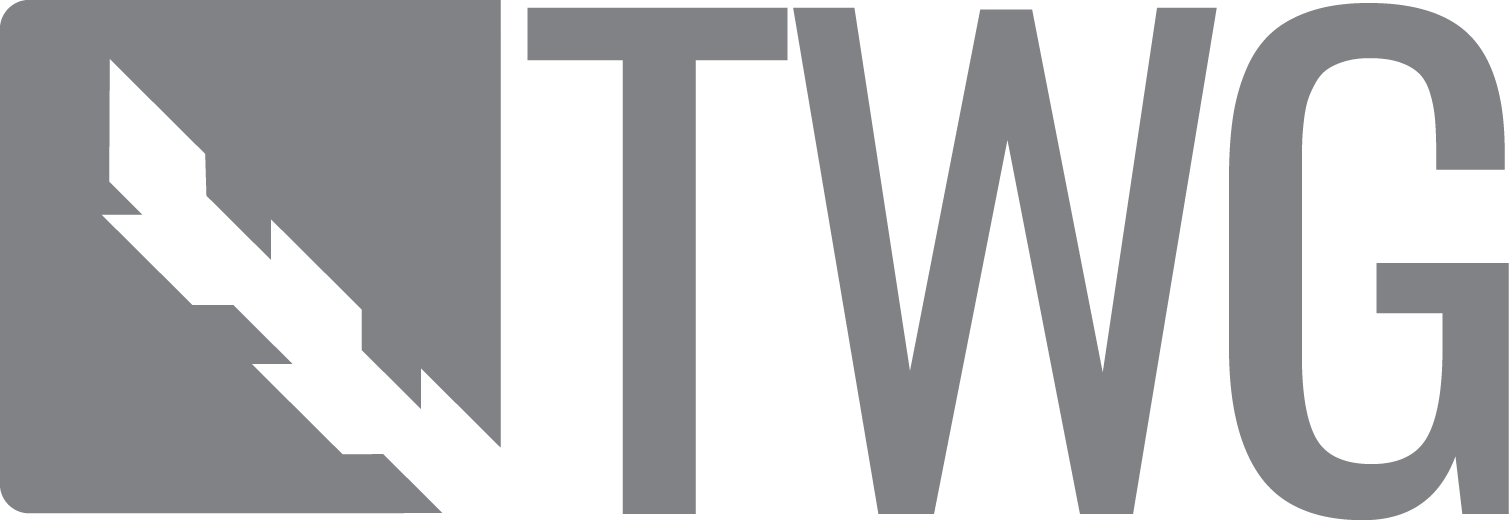 Grant
Yes, if, in fact, no diversity jurisdiction
Are diversity allegations in notice of removal inadequate? 

D.B. Zwirn Special Opportunities Fund v. Mehrota (1st Cir. 2011) 661 F.3d 124; Ehrman v. Cox Communications, Inc. (9th Cir. August 8, 2019)—removing defendant’s allegations of citizenship in CAFA case on information and belief satisfactory unless factually challenged; Dancel v. Groupon (7th Cir. 10/9/19)—CAFA removal not satisfied by “negative citizenship” allegation that some plaintiffs “undoubtedly” diverse
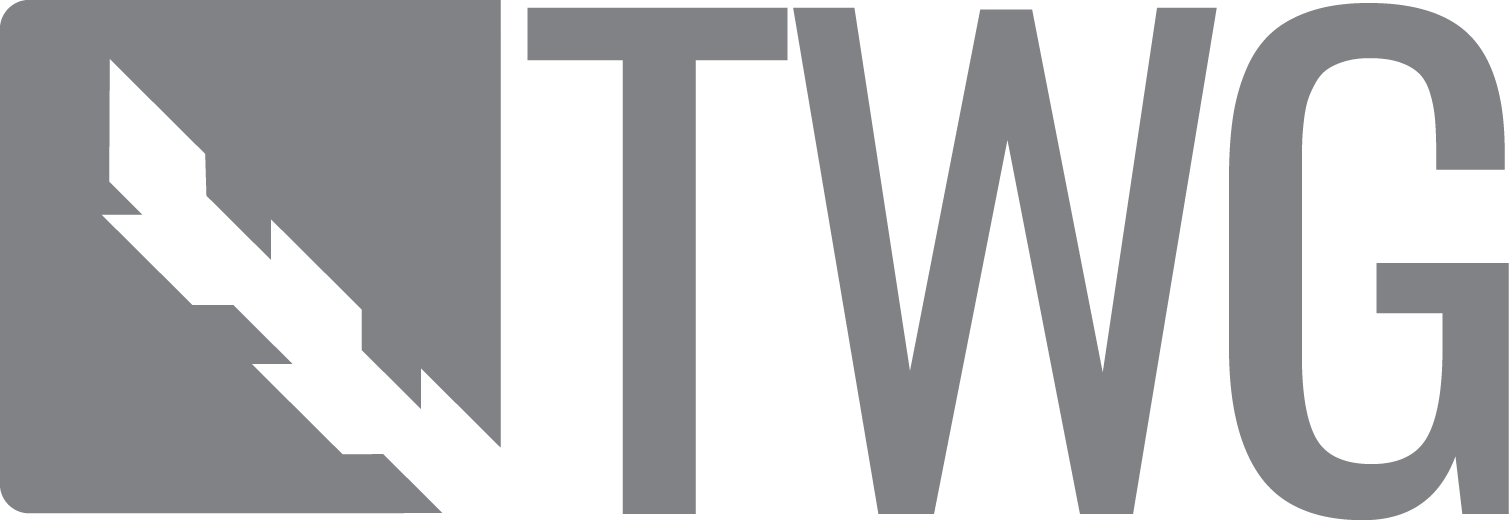 Amount in Controversy – On Removal:  
28 U.S.C. § 1446 (b)(2)A)
Assume state court silent on amount in controversy.  
Defendant  removes the action to federal court and in the notice states generally: “The amount in controversy exceeds 75,000.”
How should the court rule on the motion to remand?
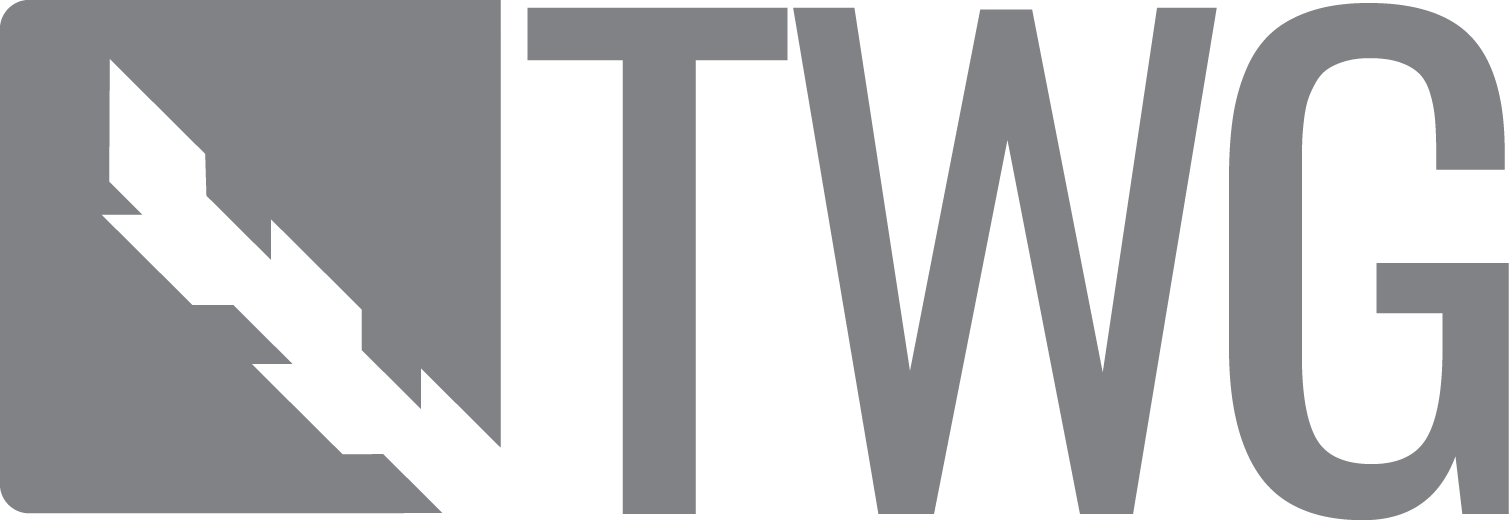 Hold Hearing
Court should accept defendant’s statement of jurisdiction on removal when not contested by the plaintiff or questioned by the Court.  But if so, consider evidence and make findings.

Dart Cherokee Basin Operating Co. v. Owens (2014) 135 S.Ct. 547; Dudley v. Eli Lilly and Co. (11th Cir. 2014) 778 F.3d 909; Allied v. Frito Lay (SD CA 2018) (Sammartino, J.)
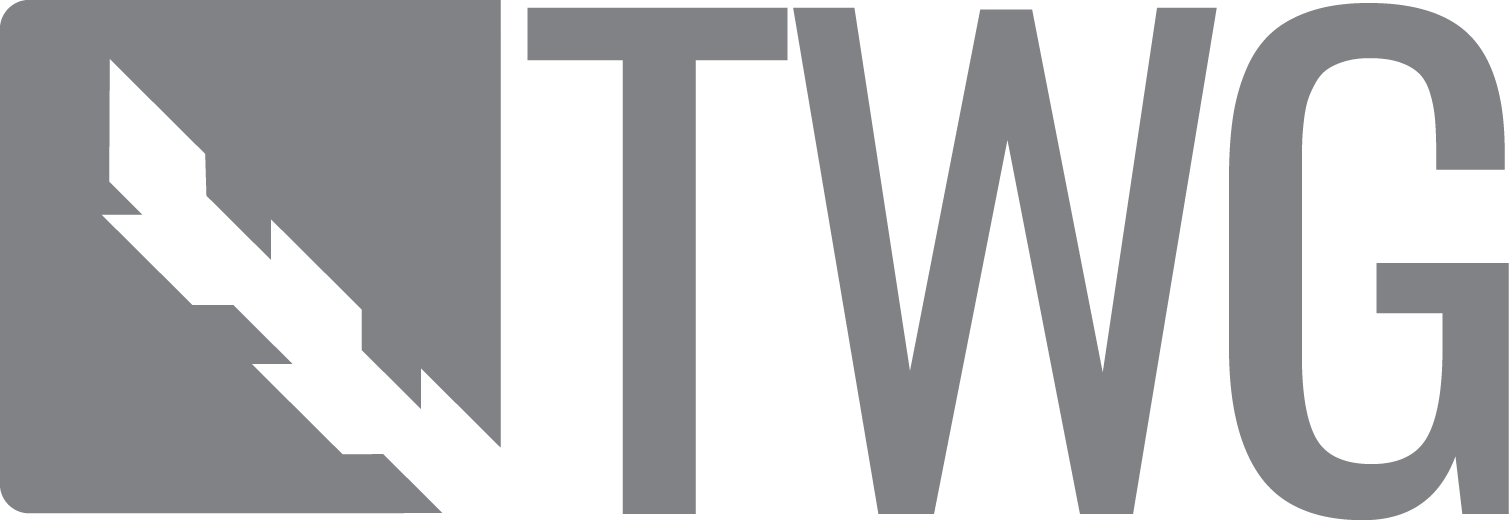 Burden of Proof - Jurisdiction
Burden on party invoking federal jurisdiction
In diversity, party with burden must allege and prove sufficient facts for citizenship
See, e.g. Midcap Media Finance, L.L.C. v. Pathway Data, Inc.(5th Cir. 2019) – individuals: must prove domicile not “residence”; corporations: must prove state(s) of incorporation and PPB; and LLC’s: must prove citizenship of all its members
Removal Jurisdiction
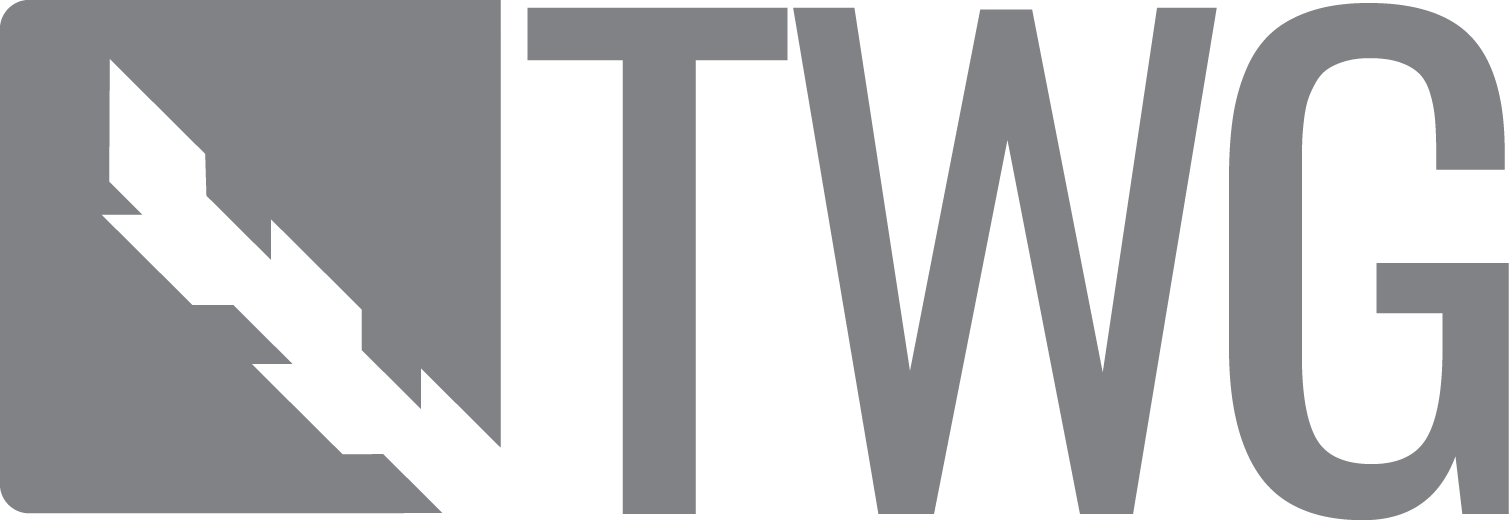 Removable to Federal Court?
Patterman v. Travelers (ND GA 1997) 11 F.Supp.2d 1382
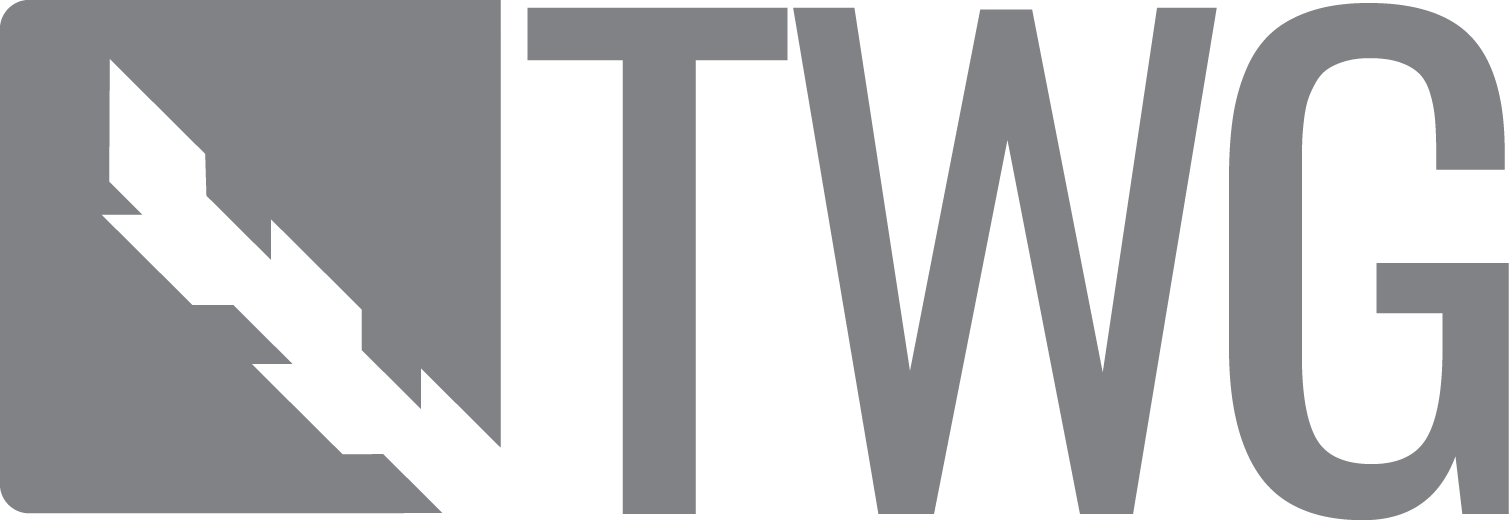 Removal Jurisdiction
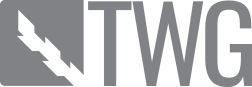 Grant
Estate of Cornell v. Bayview Loan Servicing, LLC (6th Cir. 2018) 908 F.3d 1008
No private right of action under federal statute   
No Grable “substantial federal question”
See also See also WNT,Inc. v. Awojuola (S..D. Cal. August 7,2019) (Houston, J.)--no removal of unlawful detainer action removed under Fed. Protecting Tenants At Foreclosure Act (12 U.S.C. § 5201) since no private right of action and not substantial federal question under Grable; Moriah Properties, LLC v. Stoutenburg (S.D. Cal. 10/31/18) (Battaglia, J.)--same
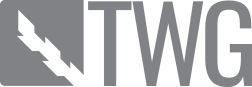 Remand Checklist
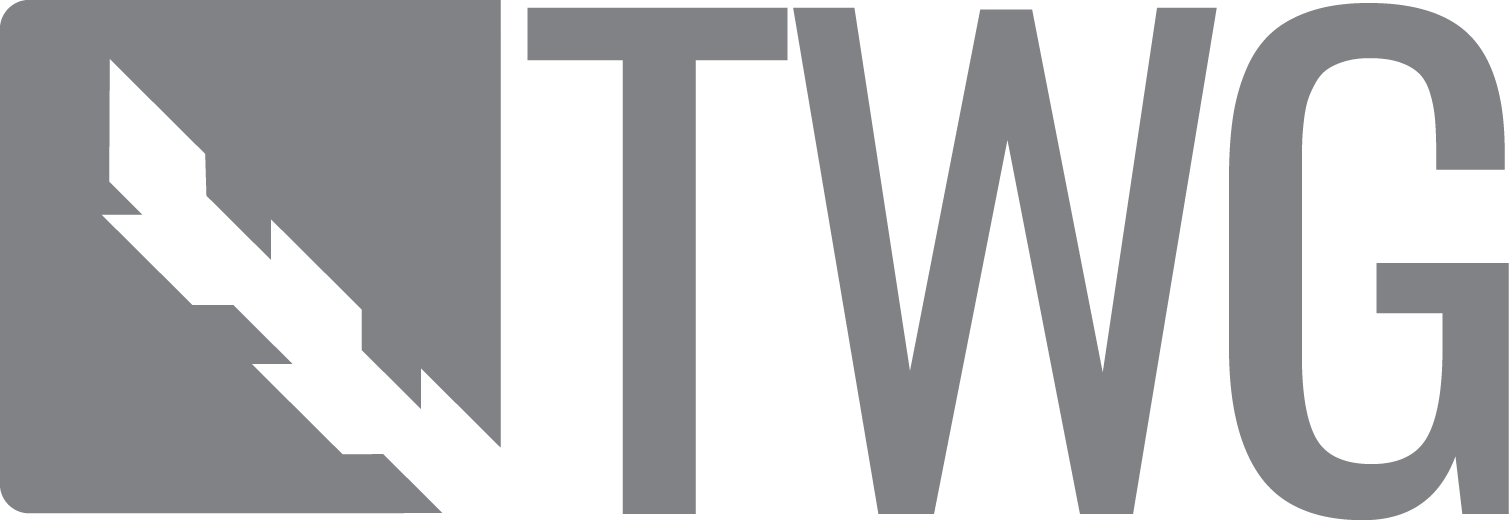 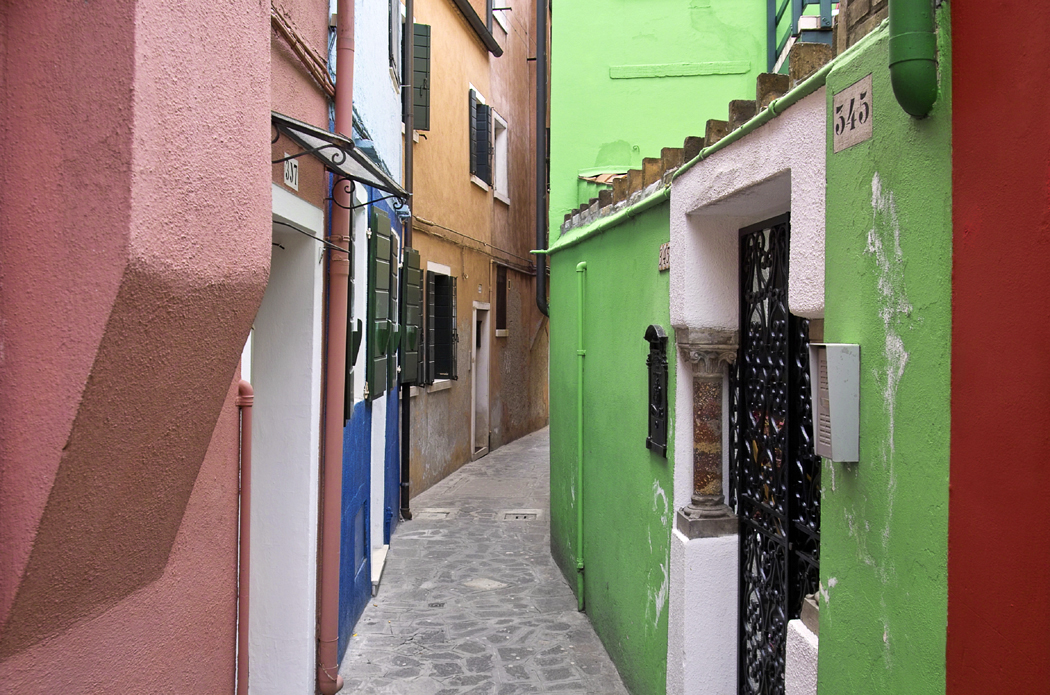 SIDE  DOOR
Same Transaction or Occurrence
Supplemental Parties
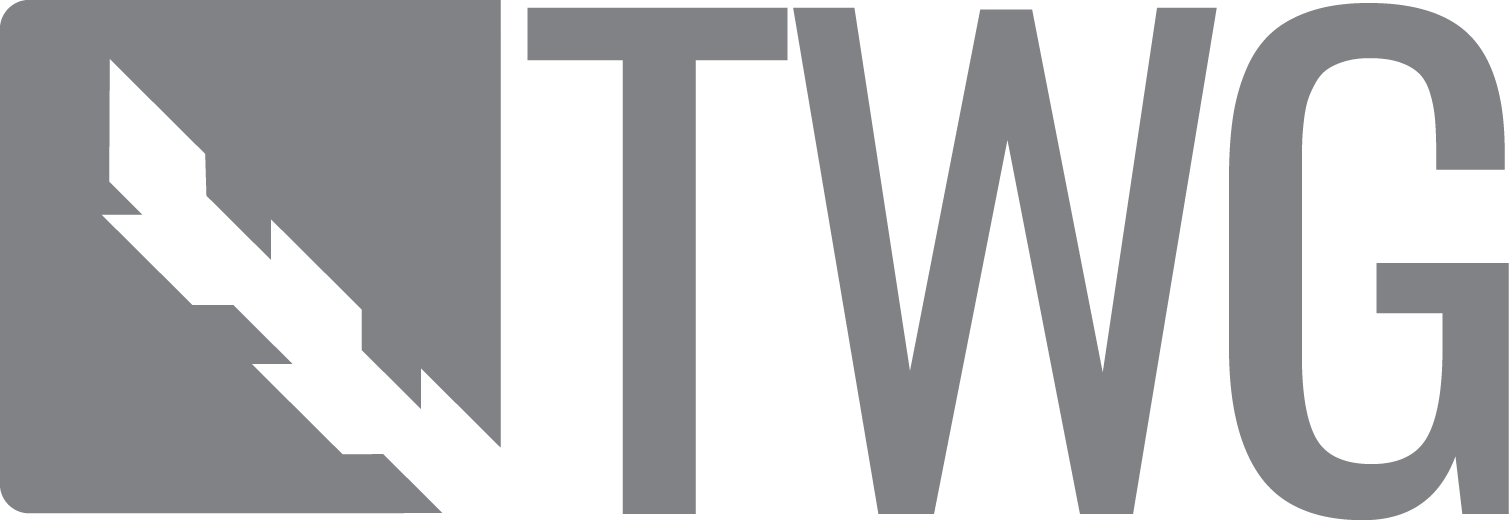 Holding: Not “Same Transaction or Occurrence”
Soliday v. Miami County, Ohio (6th Cir. 1995) 55 F.3d 1158, 1165
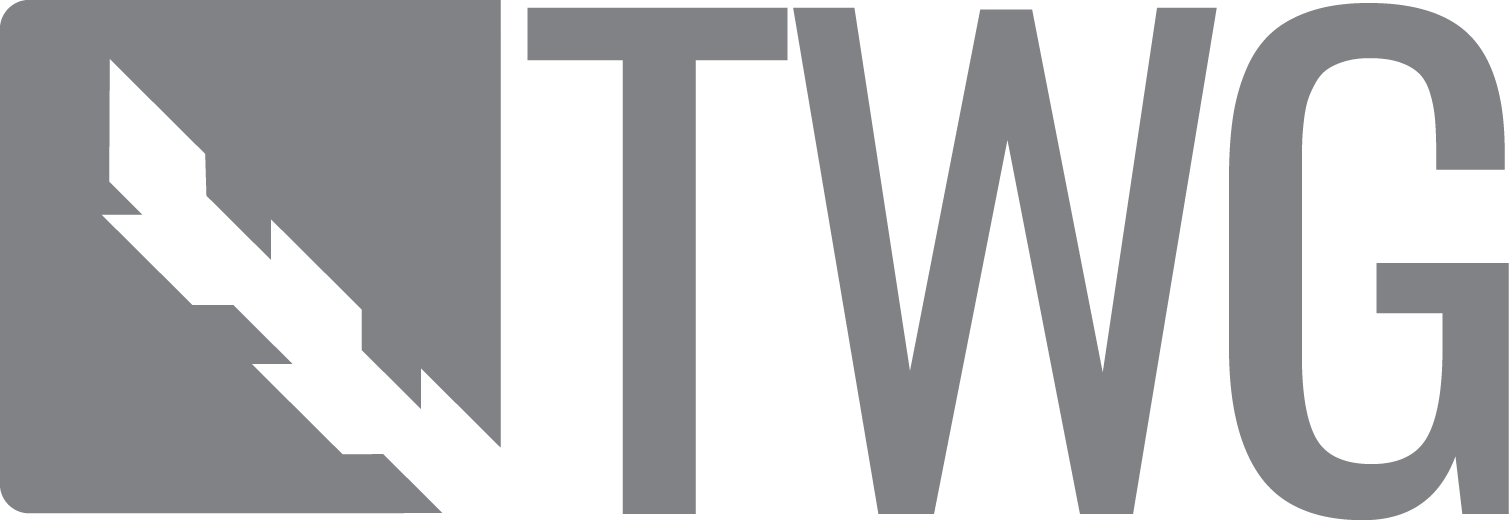 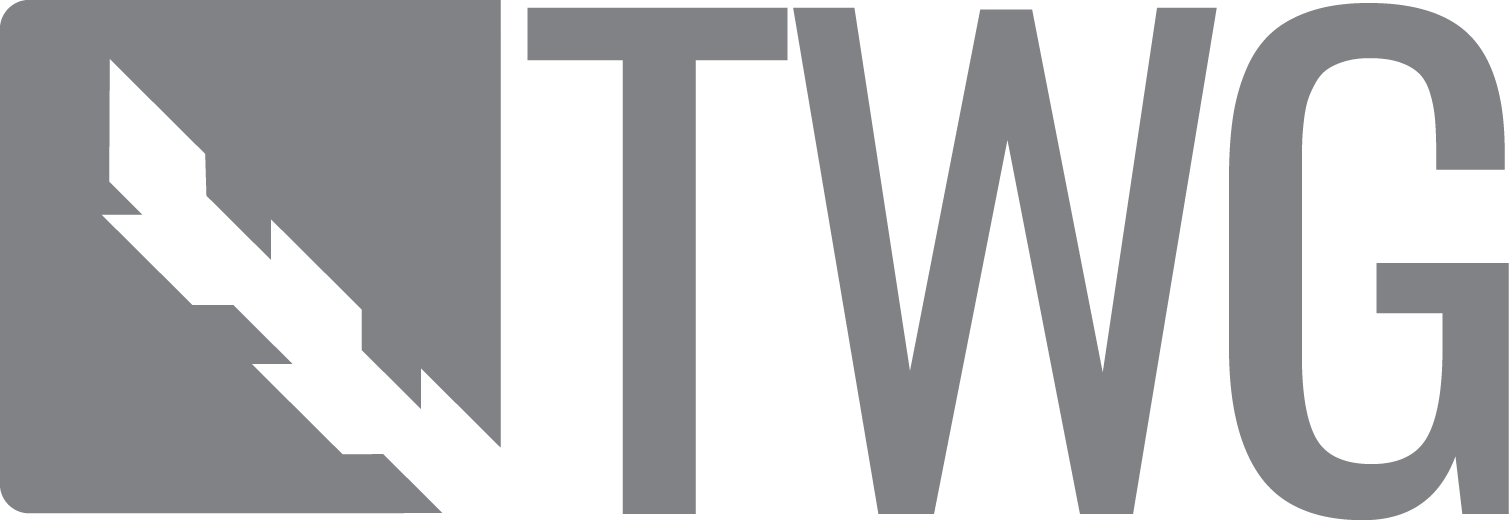 International Shoe & Modern Formulation
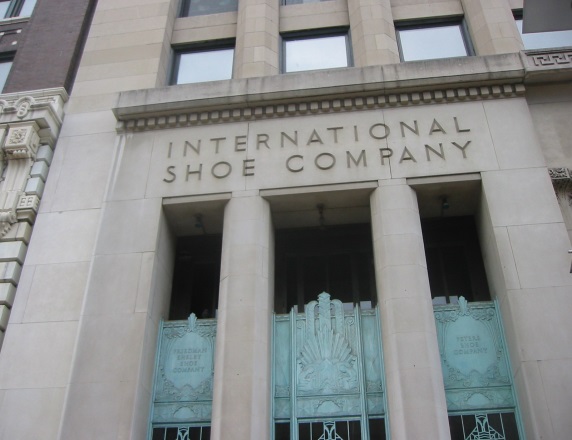 Due Process requires Defendant have certain minimum contacts with forum state such that maintenance of suit does not offend traditional notions of fair play and substantial justice
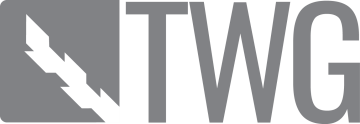 INTENTIONAL TORTS
Knowing Effect: Walden v. Fiore (2014) 134 S.Ct. 1115
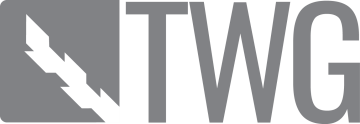 Walden World
Content
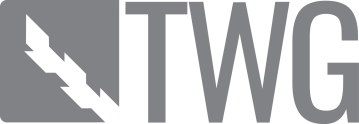 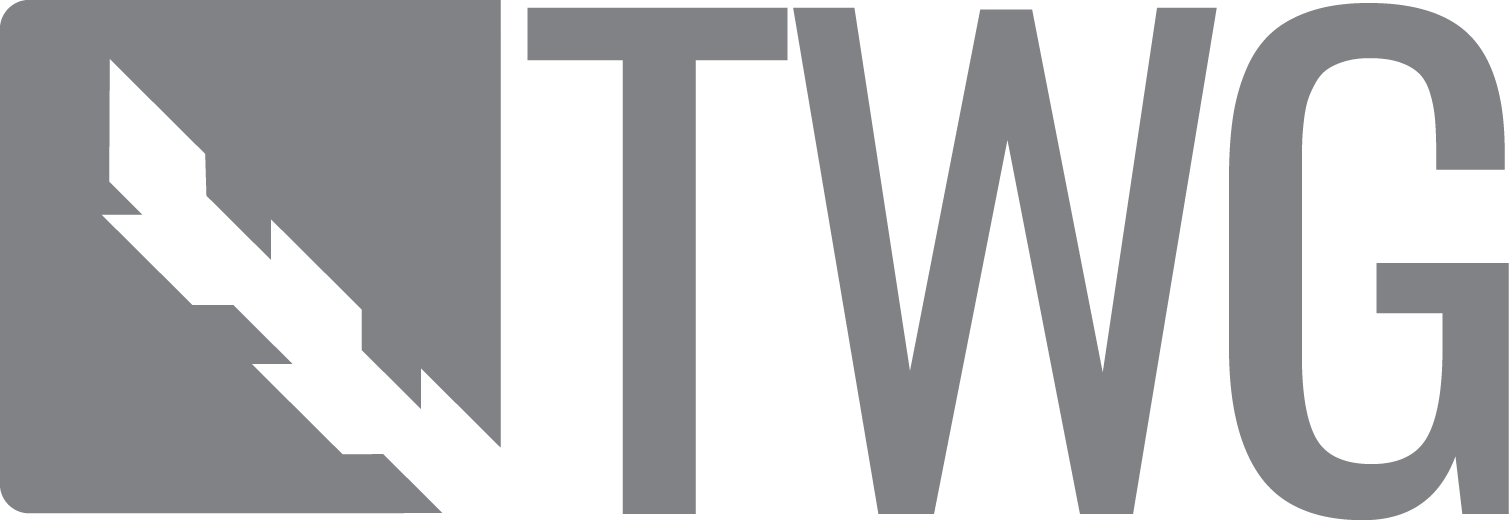 Bristol-Meyers Squibb v. Sup. Ct. 137 S.Ct. 1773 (2017)
California – 86 P’s                             Elsewhere – 592 P’s
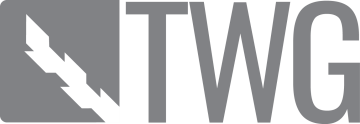 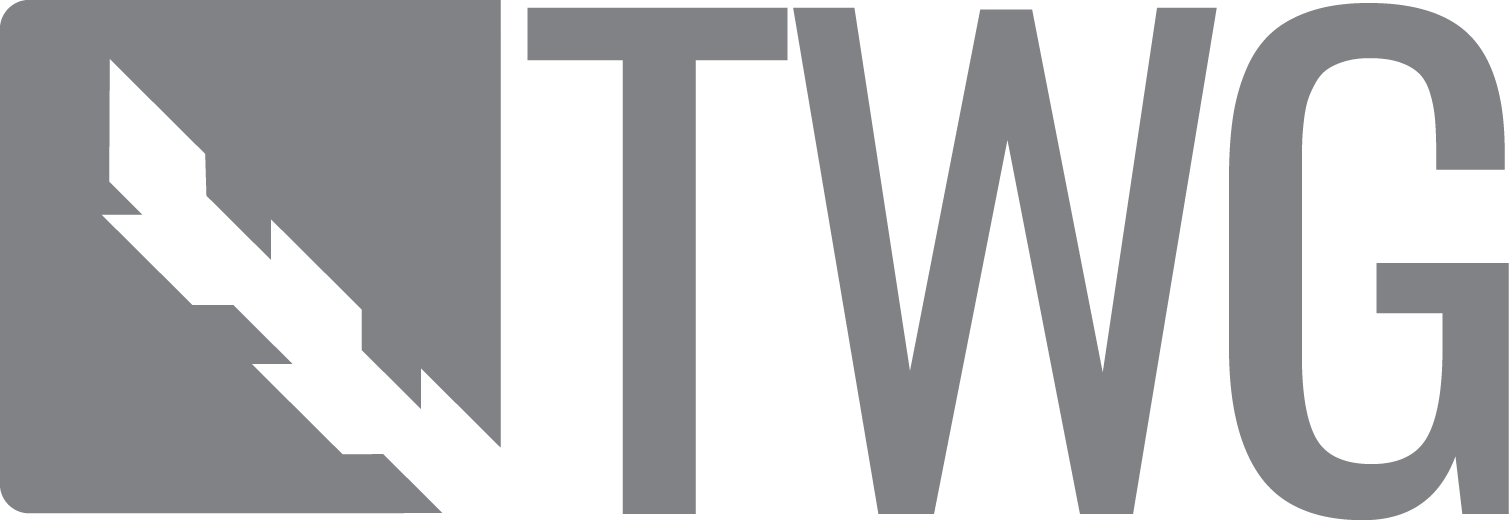 VENUE – 1391(b)
(1) 	Residence of any defendant if all defendants reside in same state
(2)    	District in which substantial part of events or omissions occurred
(3)	Fallback venue, i.e., if no district in which 	venue is proper, any district in which any defendant is subject to personal jurisdiction
Plaintiff        Defendants
Fallback Venue
Compare – Removal Venue (28 USC §§ 1390(c), 1441(a))
“Letters of Transit”
PRIVATE  INTEREST          PUBLIC INTEREST
Impact of Forum Selection Clauses
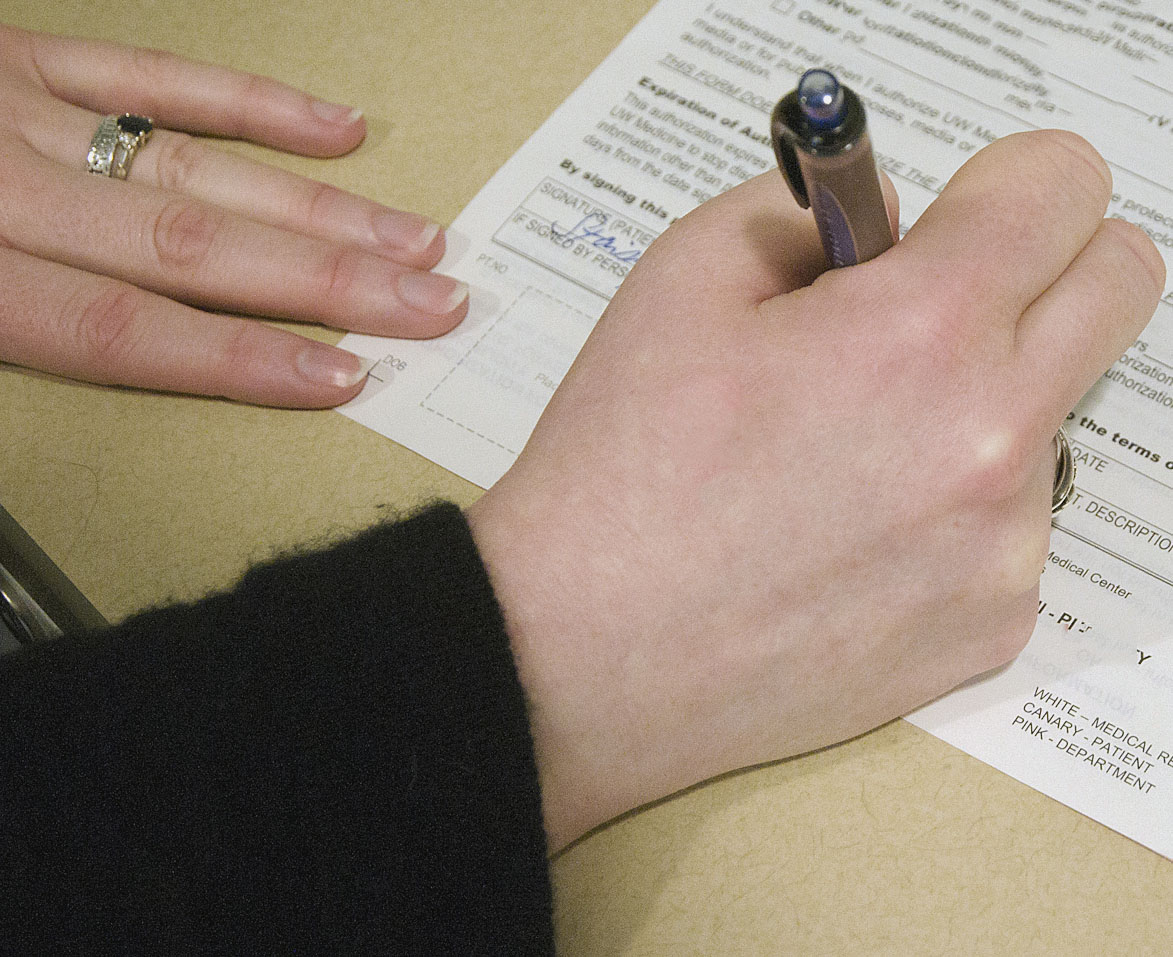 Consent?
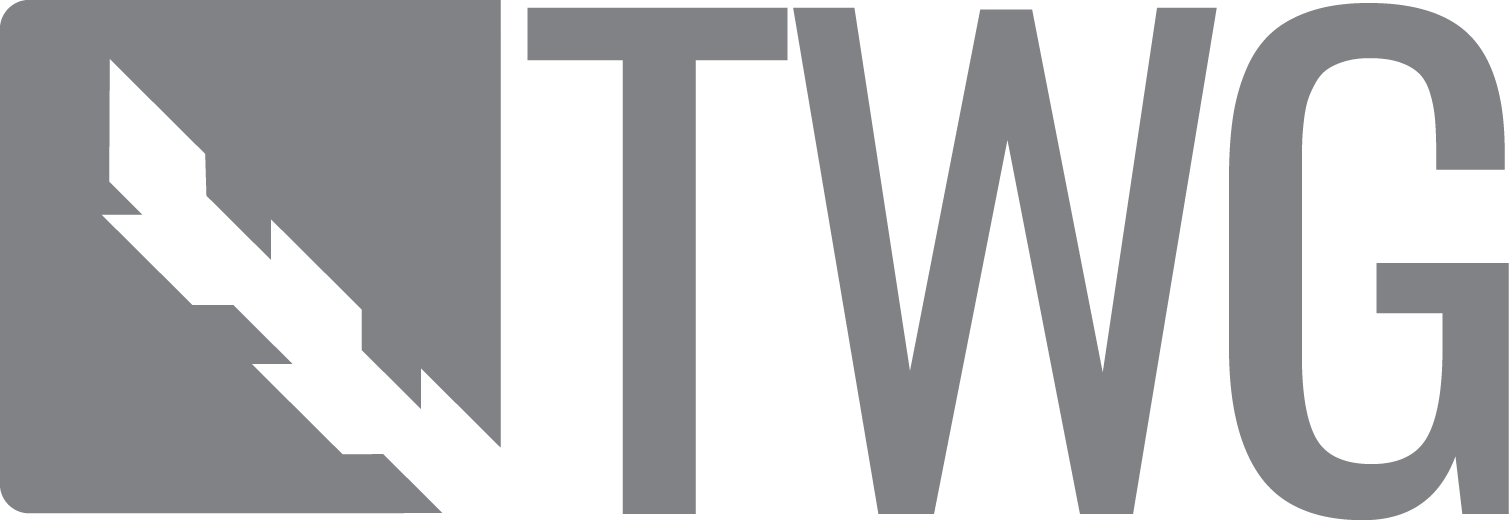 Atlantic Marine Case
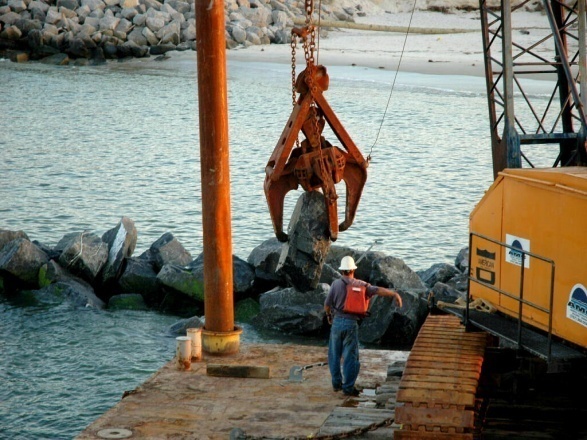 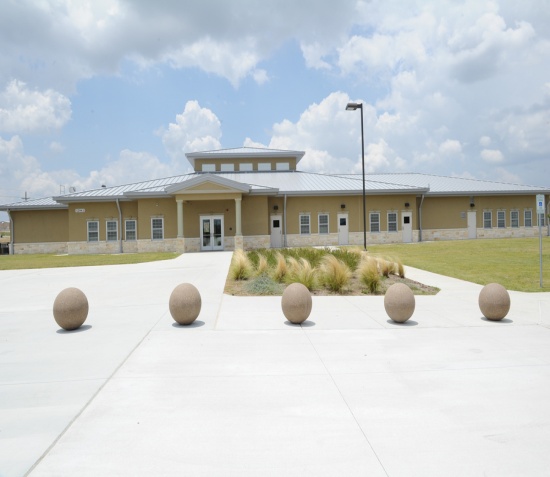 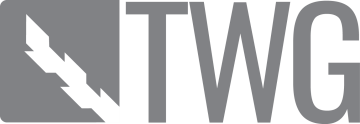 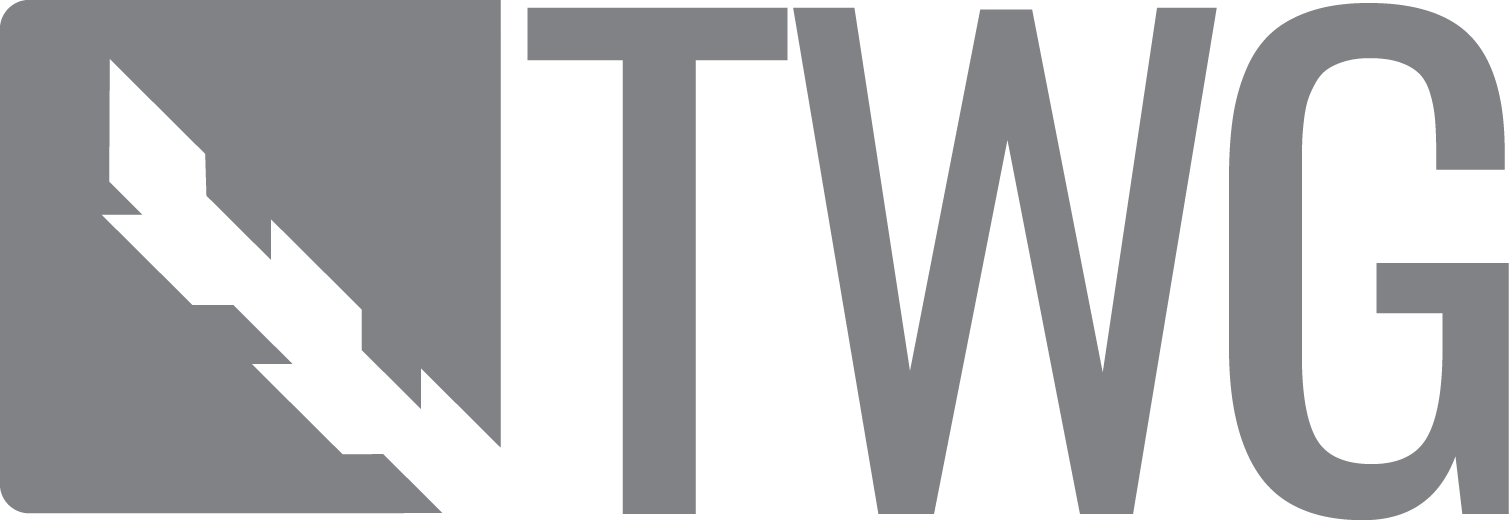 Impact of Atlantic Marine
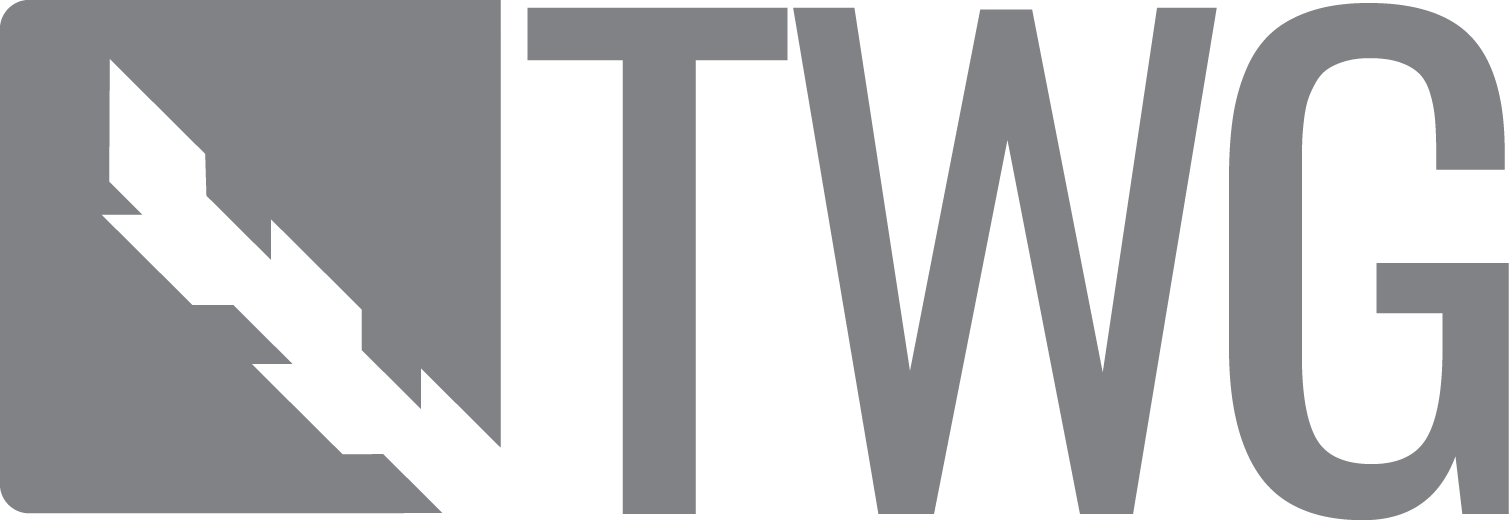 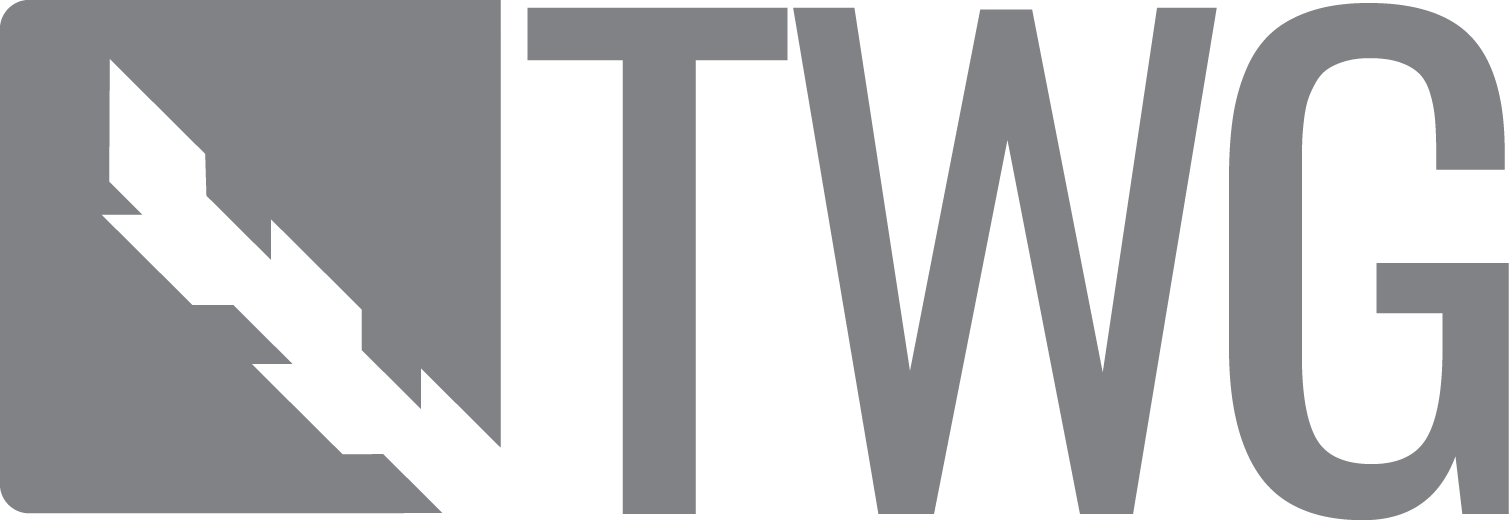 Impact of Atlantic Marine
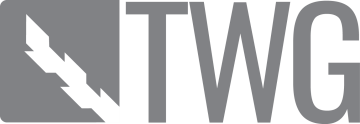 Remand
Content
Clear and unequivocal waiver of right to remove since no federal court “in” Linn County

City of Albany v. CH2M Hill, Inc. (9th Cir. 2019) 924 F.3d 1306; Bartels v. Saber Healthcare Group, LLC  (4th Cir. 2018) 880 F.3d 668—same; Medtronic Sofamor Danek, Inc. v. Gannon, 913 F.3d 704 (8th Cir. 2019)—remand required per clause mandating litigation in state court; Grand View v. Helix Electric (5th Cir. 2017) 847 F.3d 255---same; Autoridad  de Energia Electrica  v. Vitol S.A, 859 F.3d 140 (1st Cir. 2017)—waiver for one defendant waives for all; TWG §8-VII[A][2
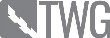 Twombly/Iqbal: Two-Step
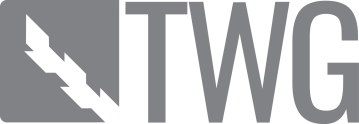 Show me facts why it’s not just a suspicion

E.g. 
Disability Rights Montana, Inc. v. Batista (9th Cir. 2019) 930 F.3d 1090—sufficient allegations of horrific treatment of prisoners with mental illness by putting them in solitary confinement
Starr v. Baca (9th Cir. 2011) 652 F.3d 1216—sufficient allegations Sheriff acquiesced and encouraged deliberate indifference to plaintiff
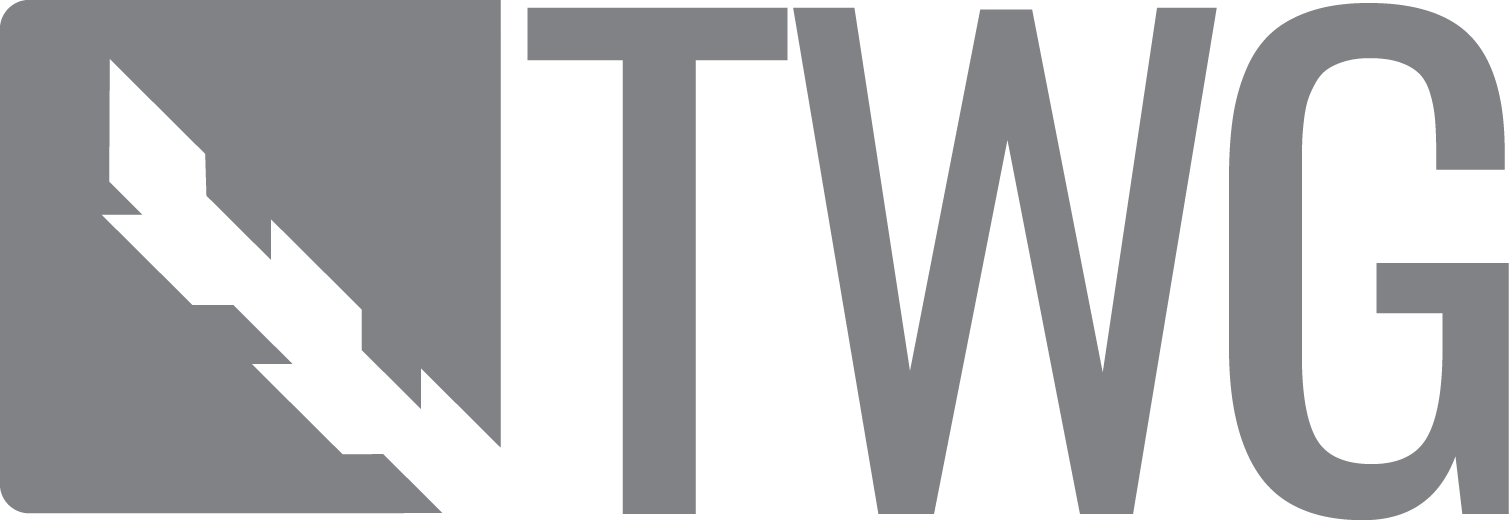 Twombly/Iqbal - Conclusory
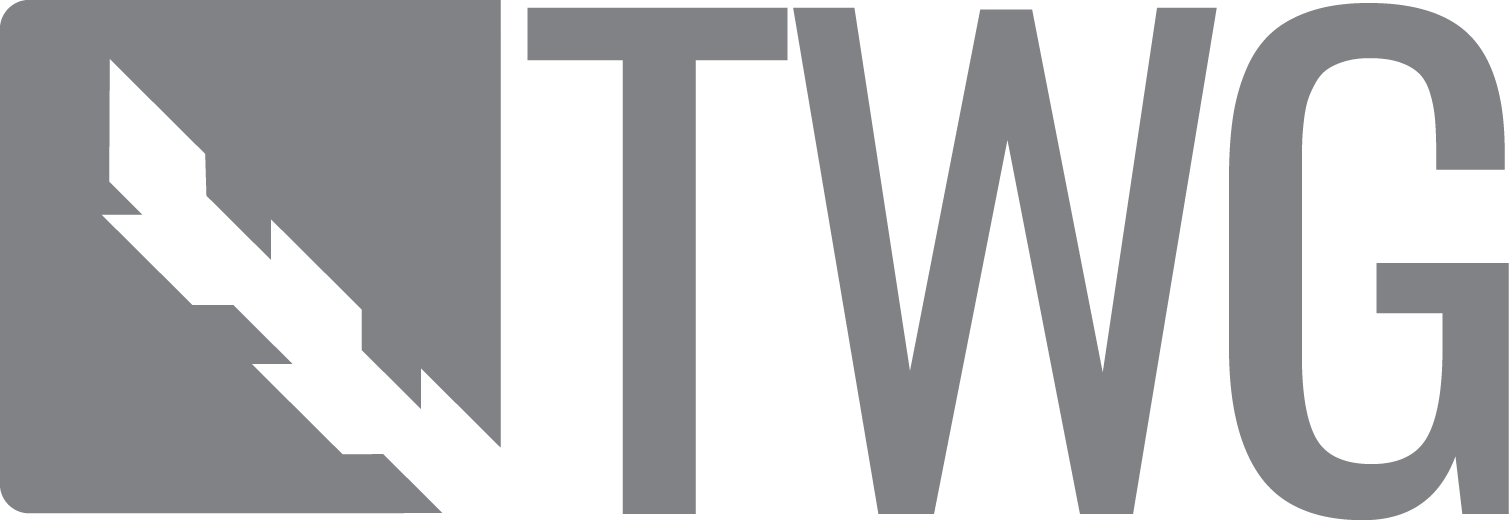 Twombly/Iqbal Hits – Plausible
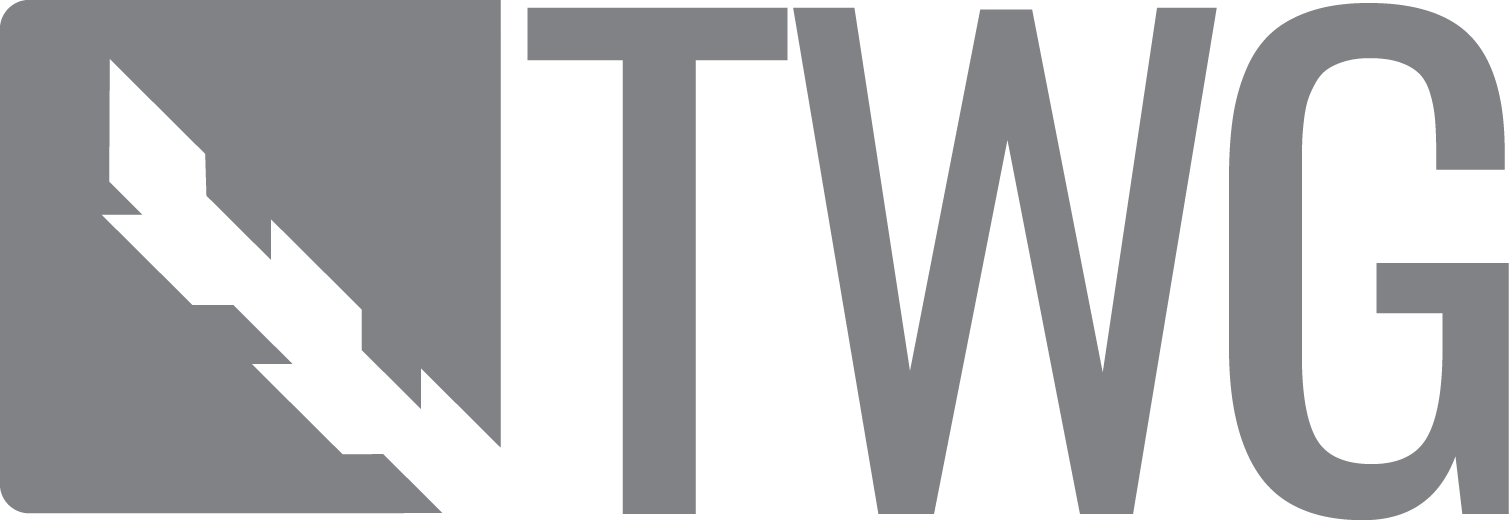 Practice Pointers
Practice Pointers
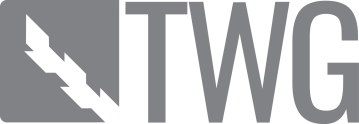 Rule 12(b)          Rule 56
Tests Legal Sufficiency

Presumes all well-pleaded facts

Leave to amend freely granted to clarify or add claims
Tests Factual Sufficiency

Examines non-moving party’s admissible proof

Motion directed to actual claims
74
DISCOVERY
Things Every Good Lawyer Must Know
MEET & CONFER TOPICS
MANAGING COSTS
Wagstaffe Civ Pro Top 10
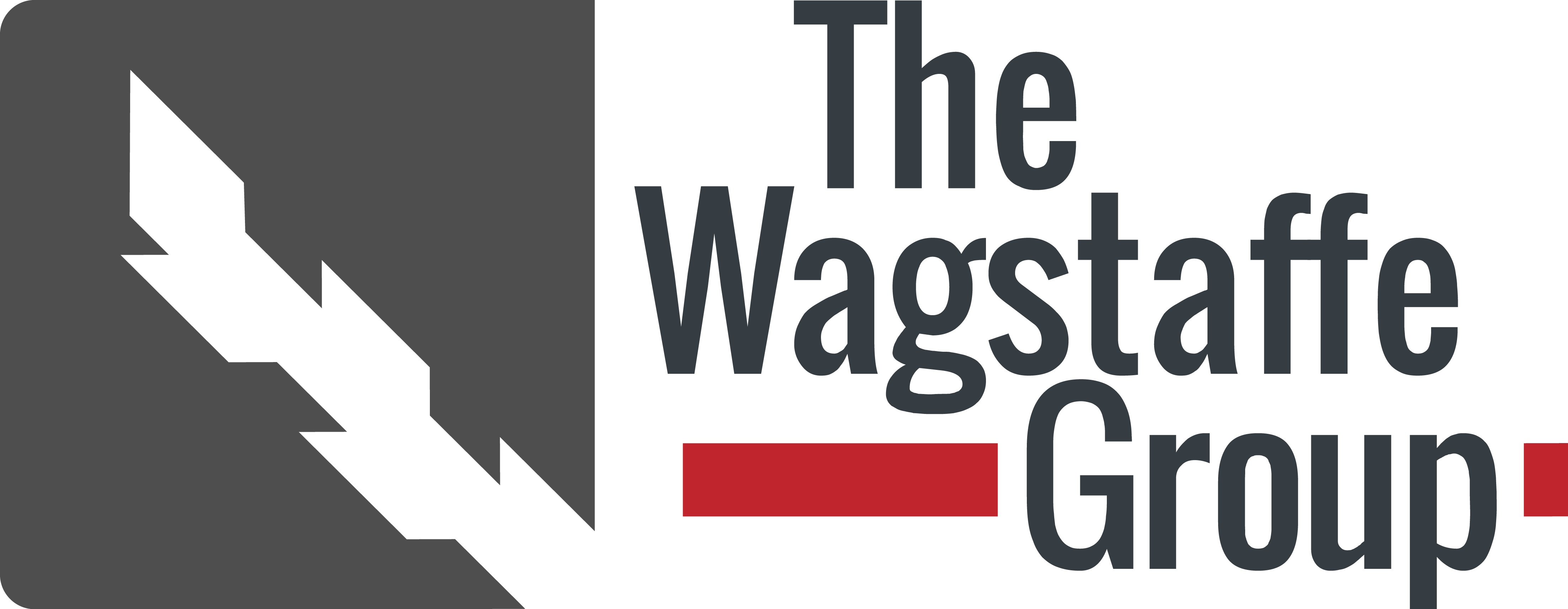 Wrapping Up
The Wagstaffe Group Practice Guide: Federal Civil Procedure Before Trial 
Current Awareness                      
TheWagstaffeGroup.com
       Follow me @JWagstaffeLxNx
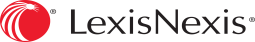 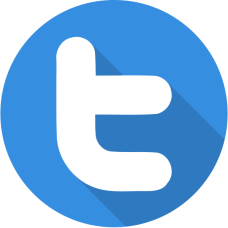 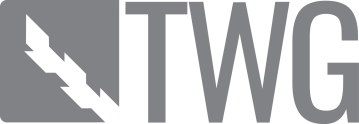